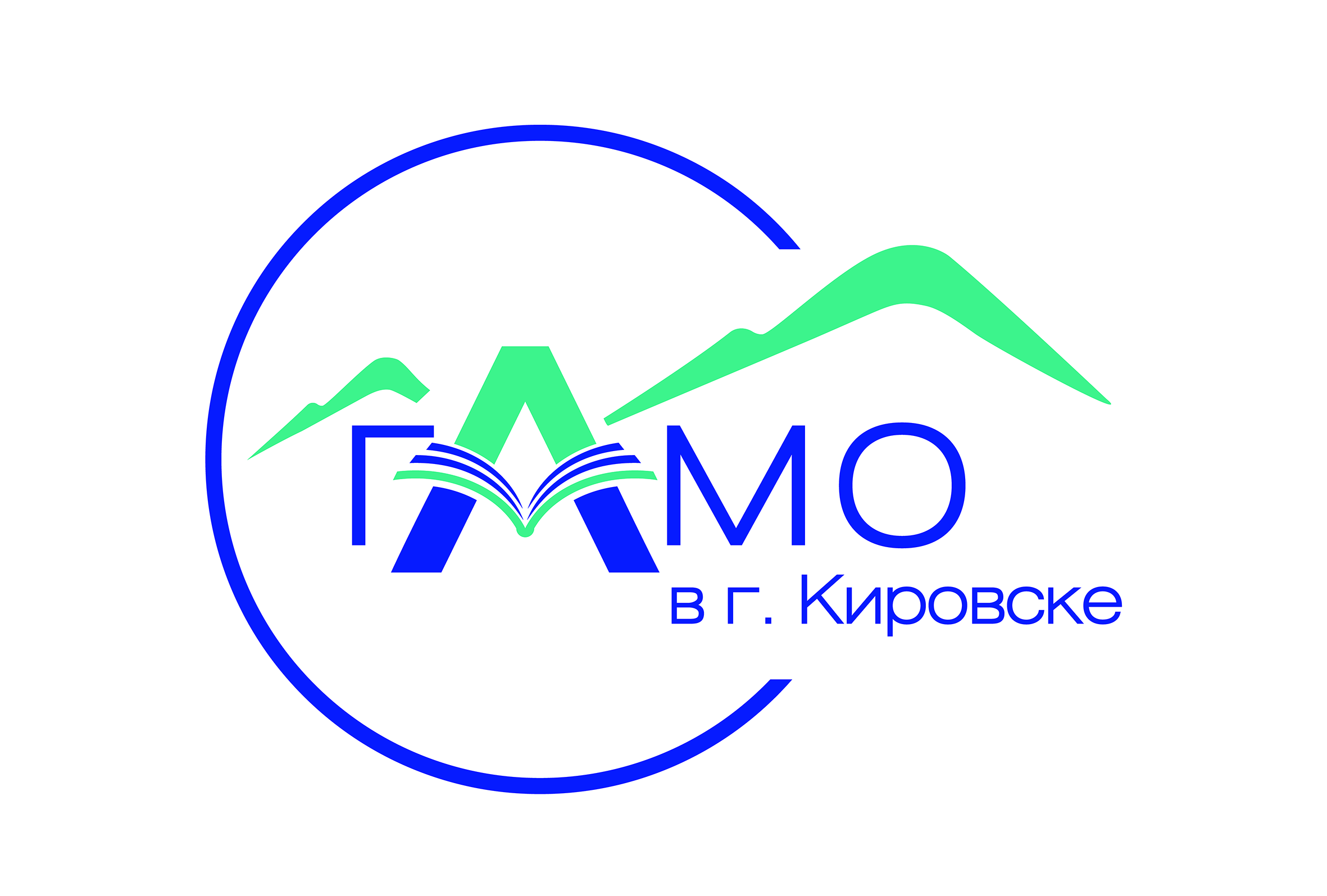 Архив – учитель – ученик 
Из опыта работы ГАМО в г. Кировске с педагогами Хибин
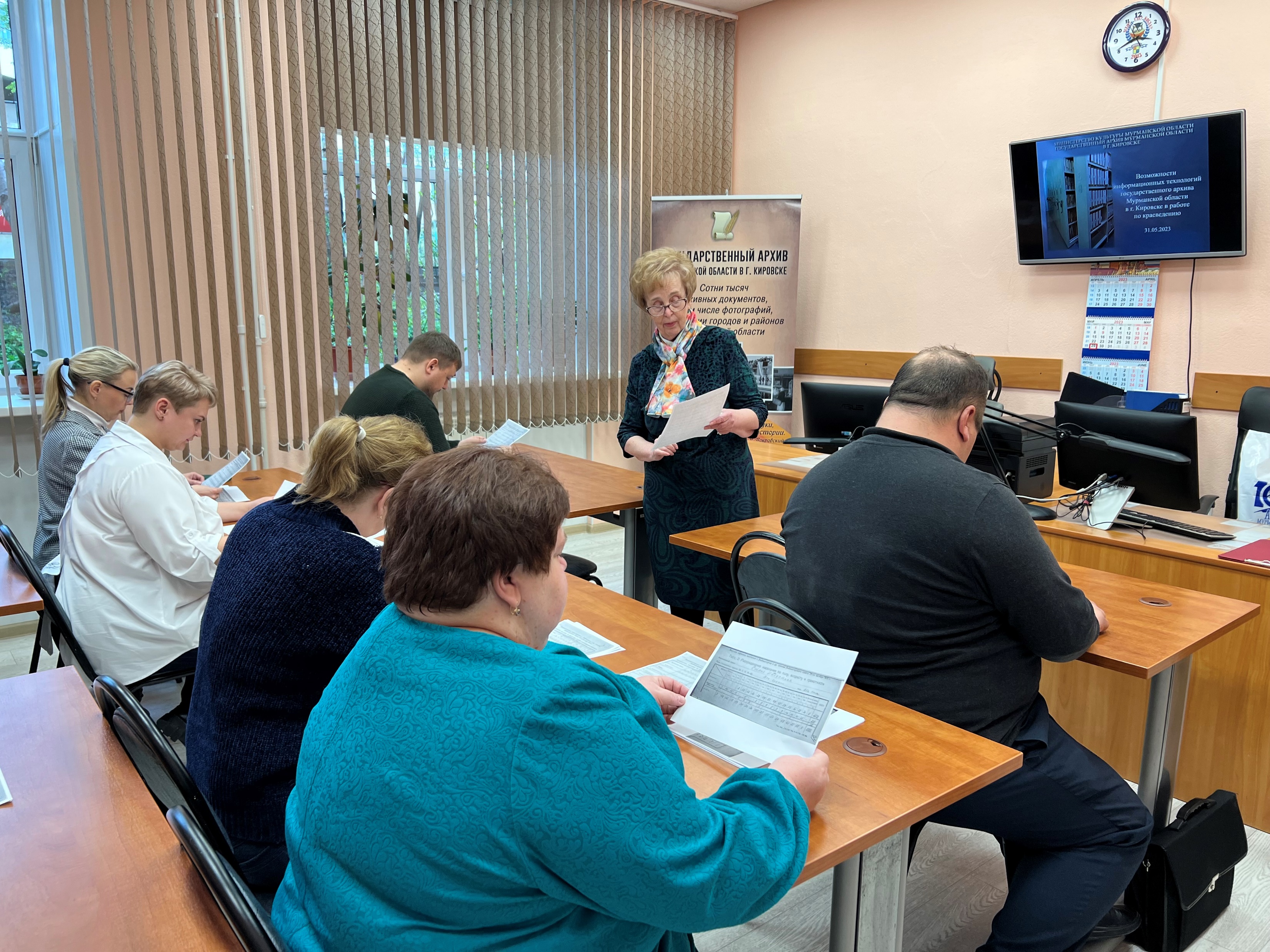 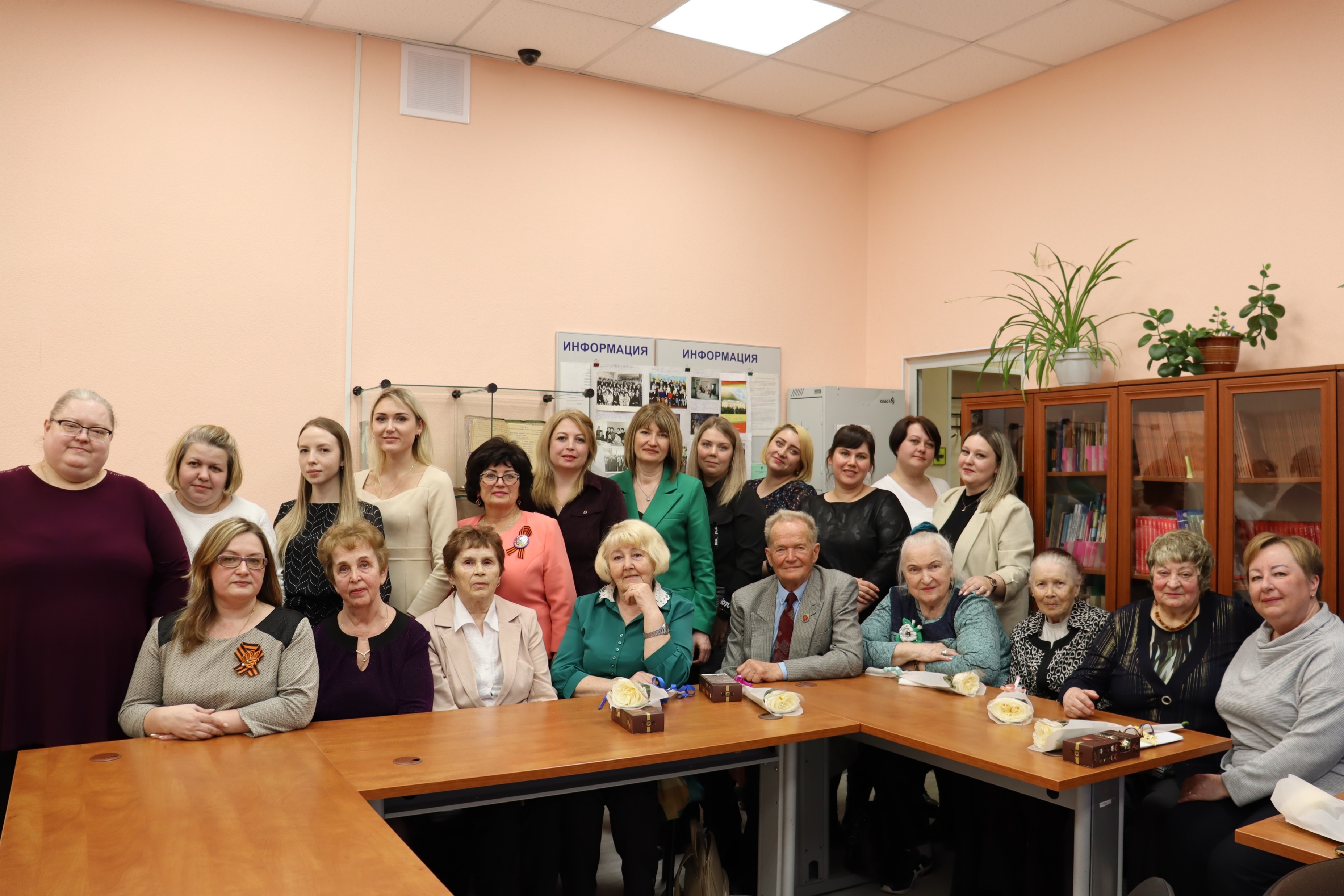 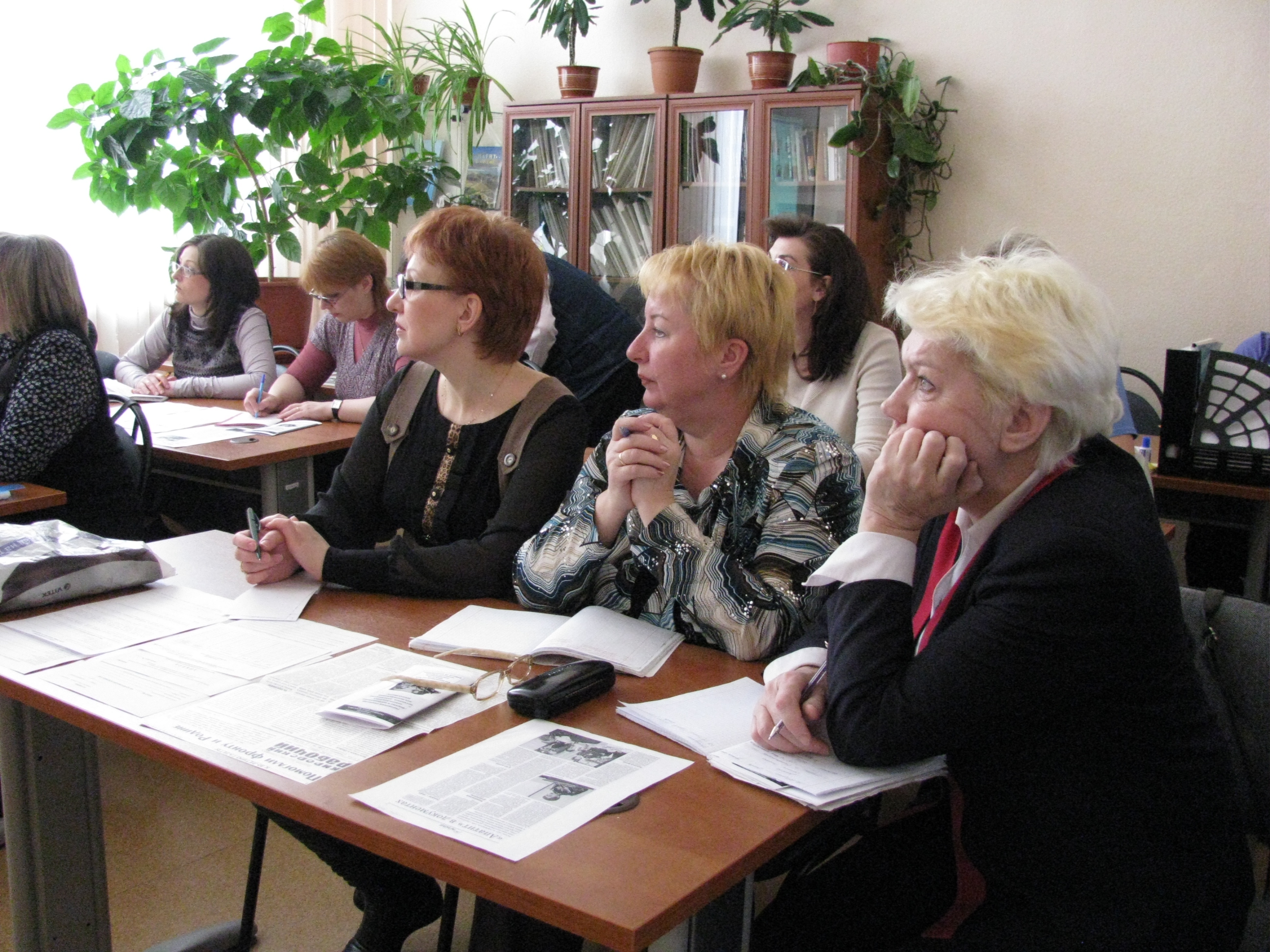 Герчина Ольга Сергеевна
Директор Государственного архива 
мурманской области в г. кировске
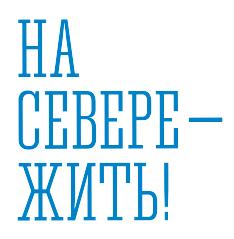 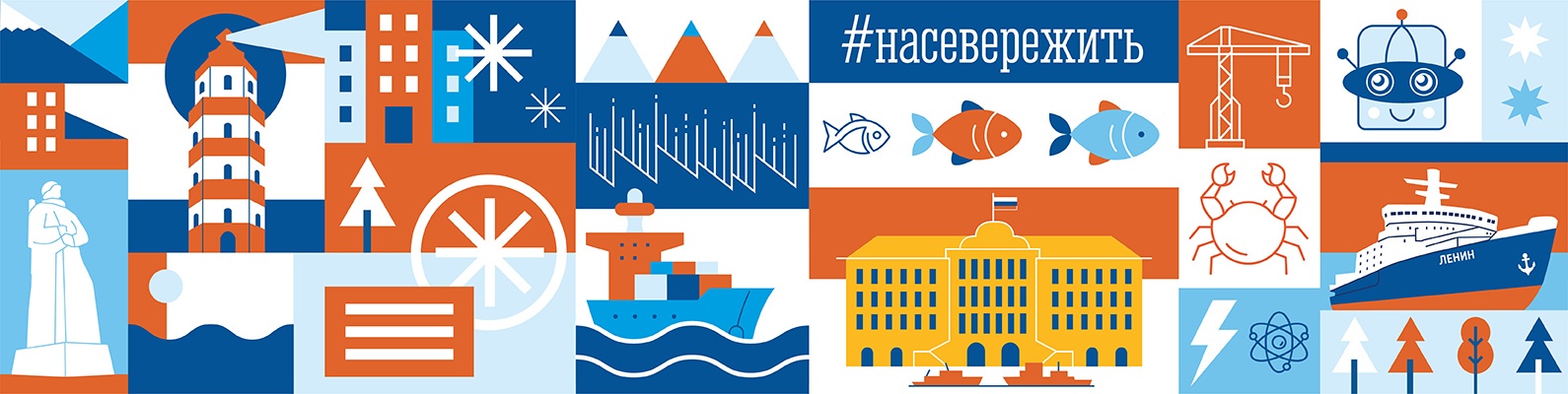 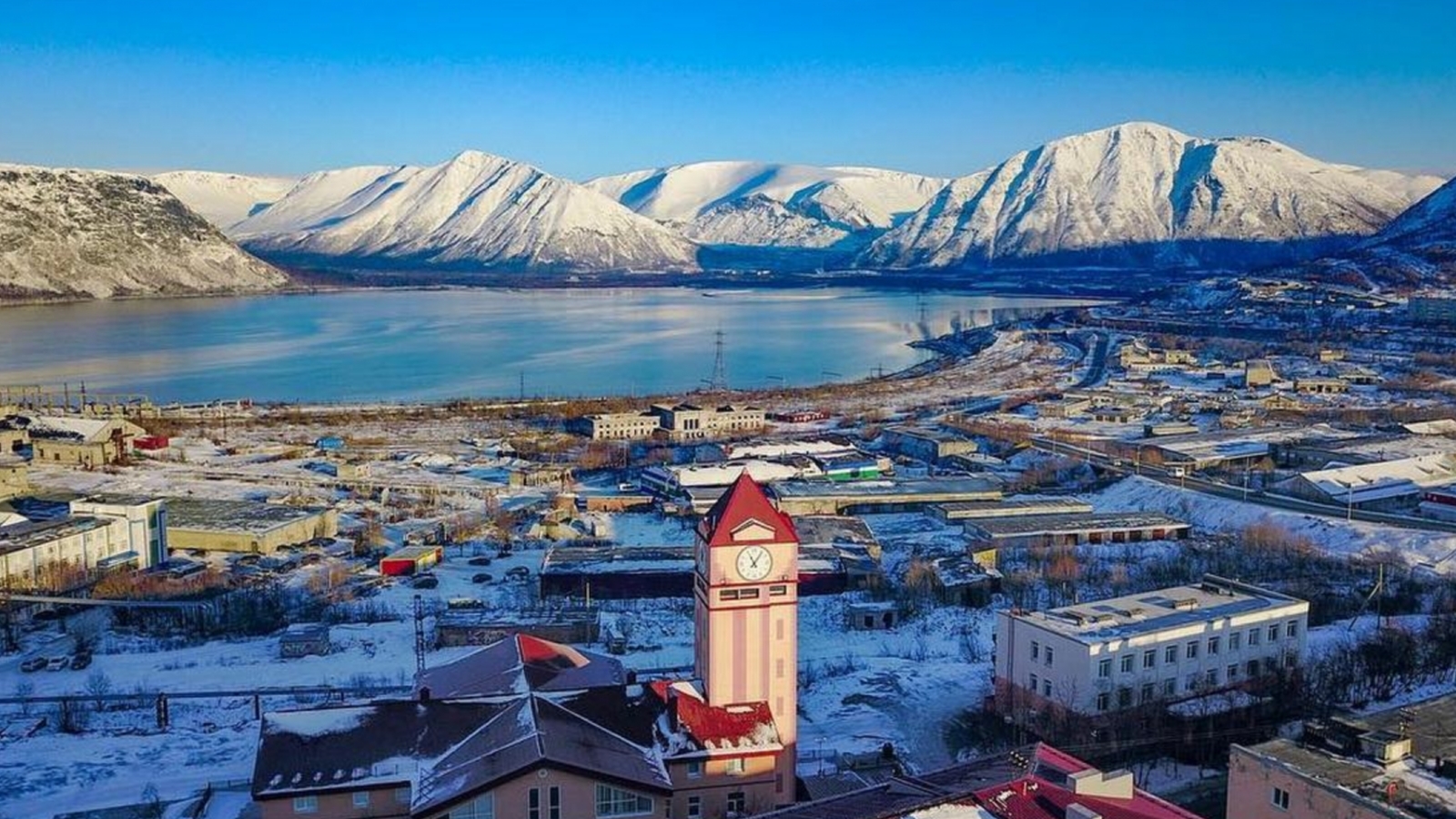 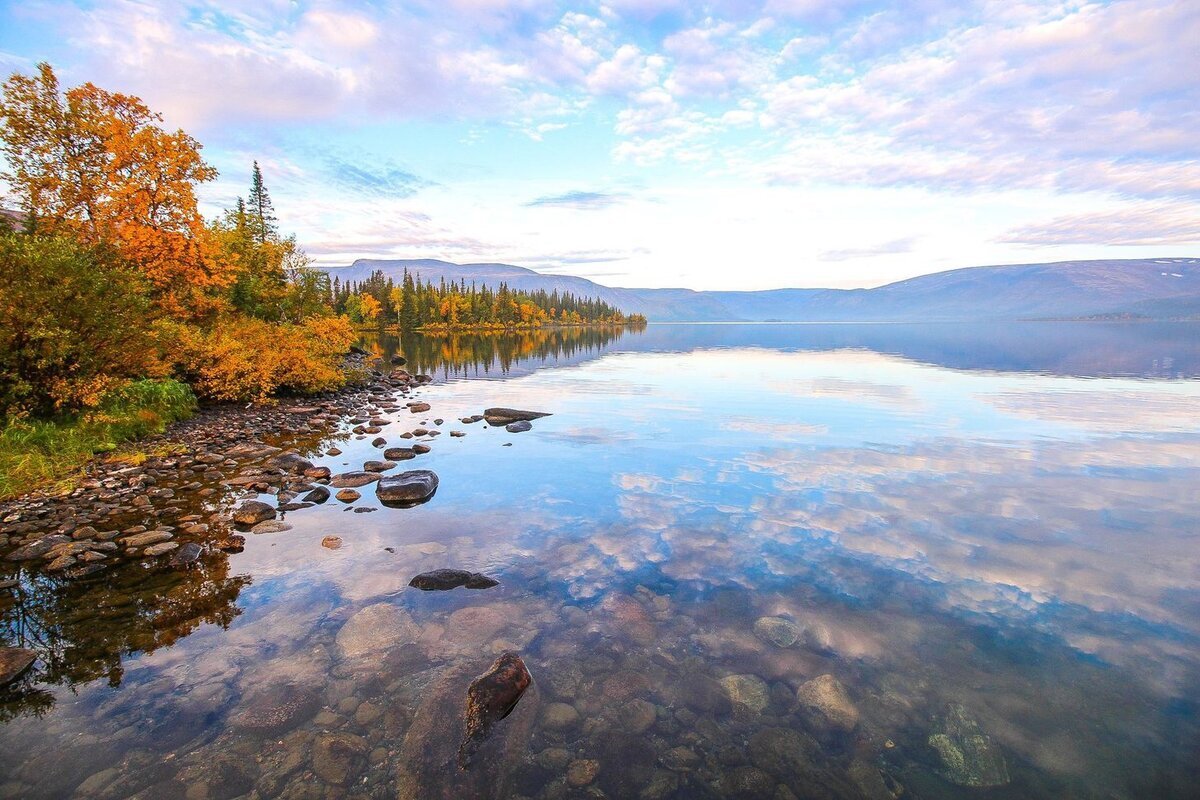 Государственный архив Мурманской области в г. Кировске
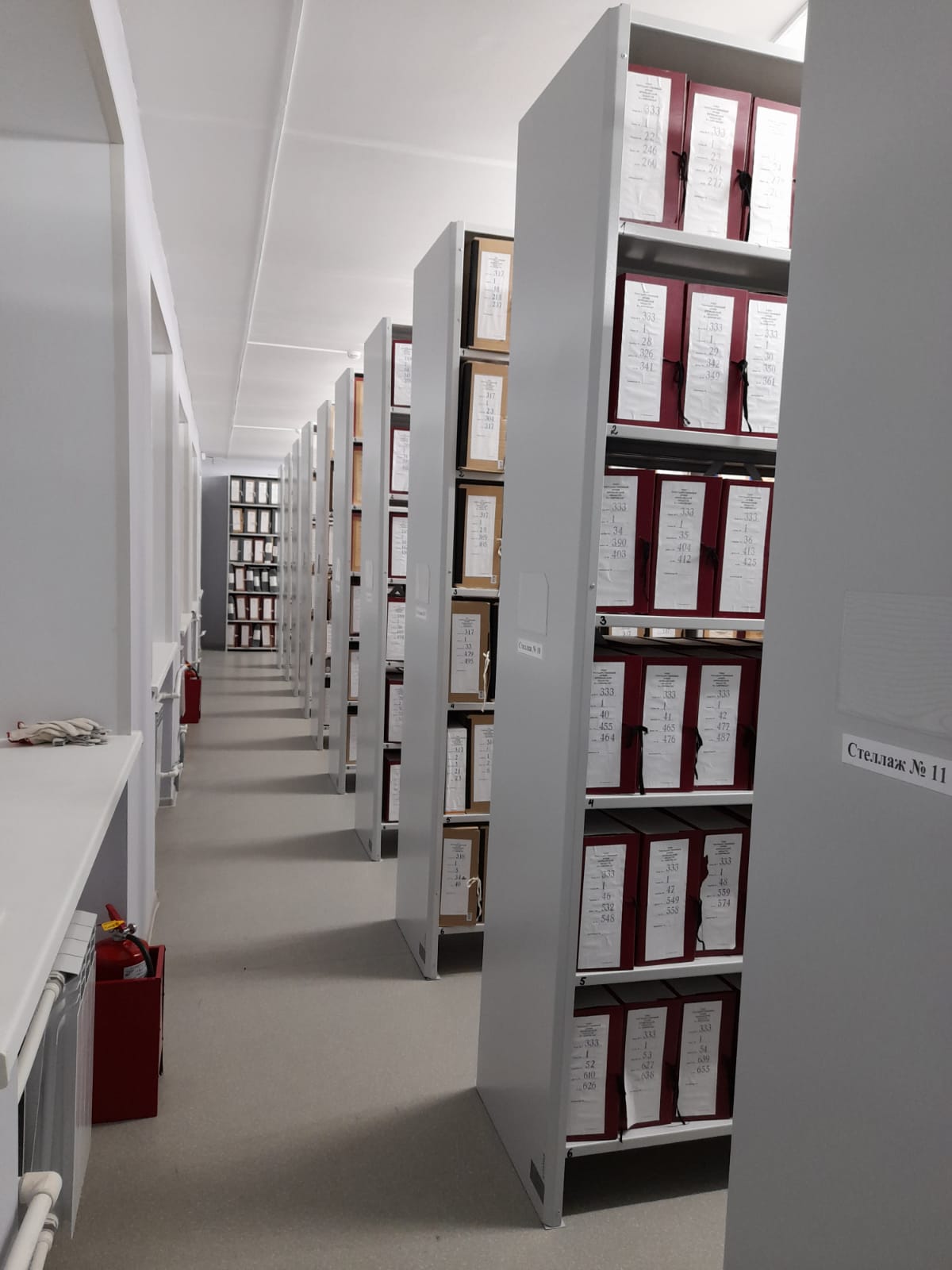 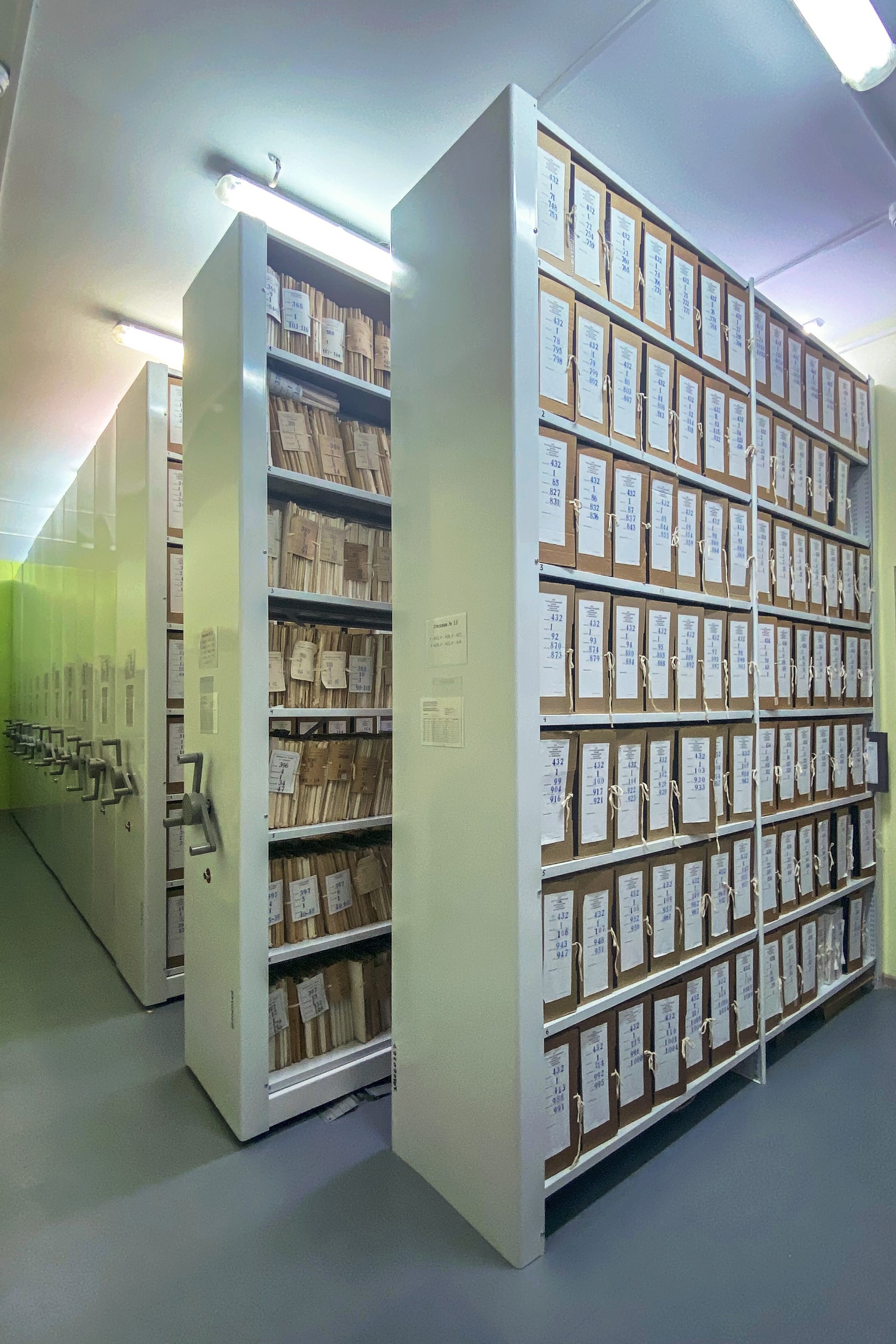 На 01.06.2024



633 архивных фонда

267381 ед.хр.,
 в т.ч. 15770 ед.хр.
2012 год Городской семинар «Формы и направления использования архивных документов для исследований школьников»
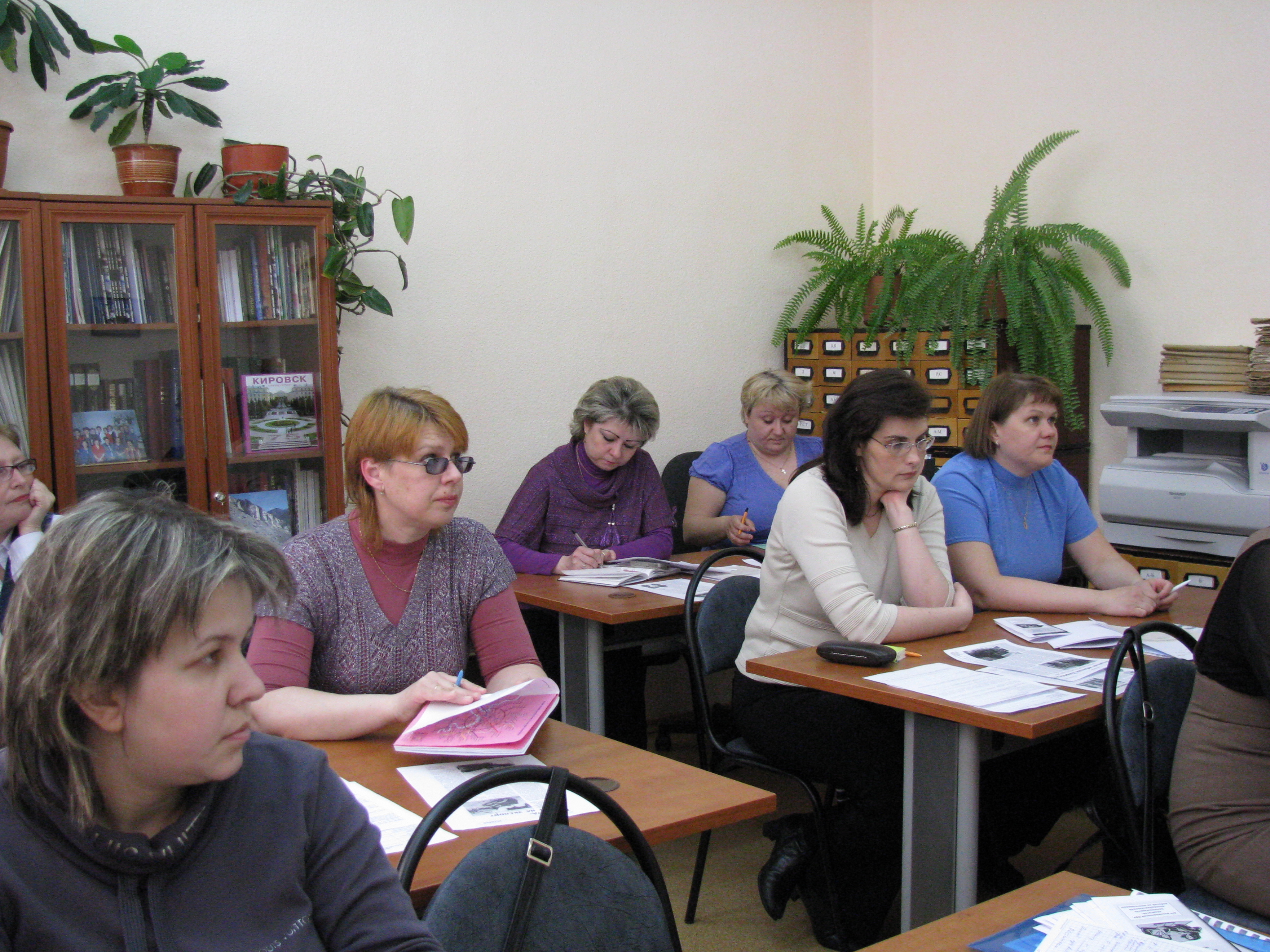 2012 год НПК «Роль архивного и музейного документа в образовательном процессе, проблемы взаимодействия и сотрудничества архивов, музеев и образовательных учреждений»
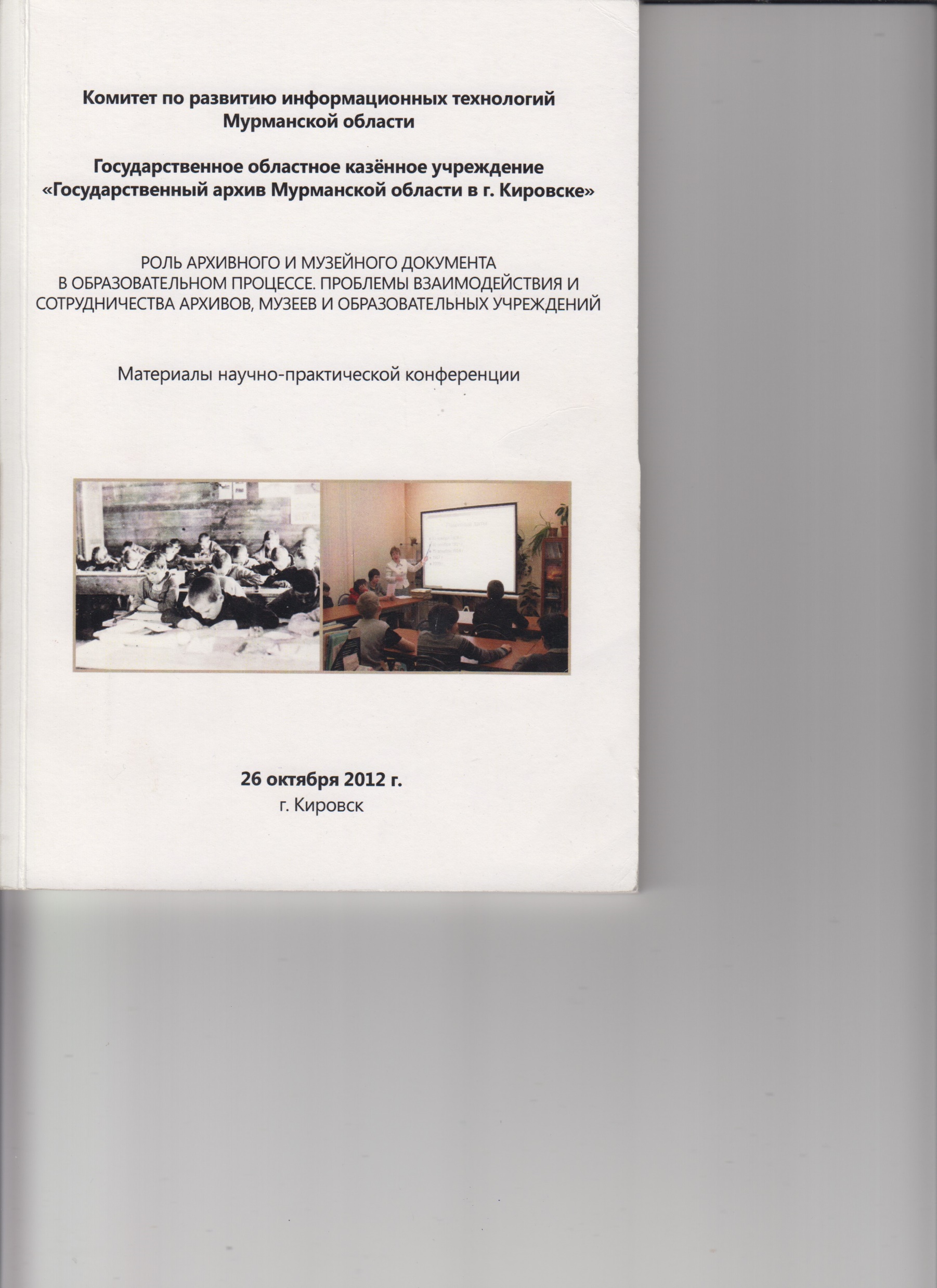 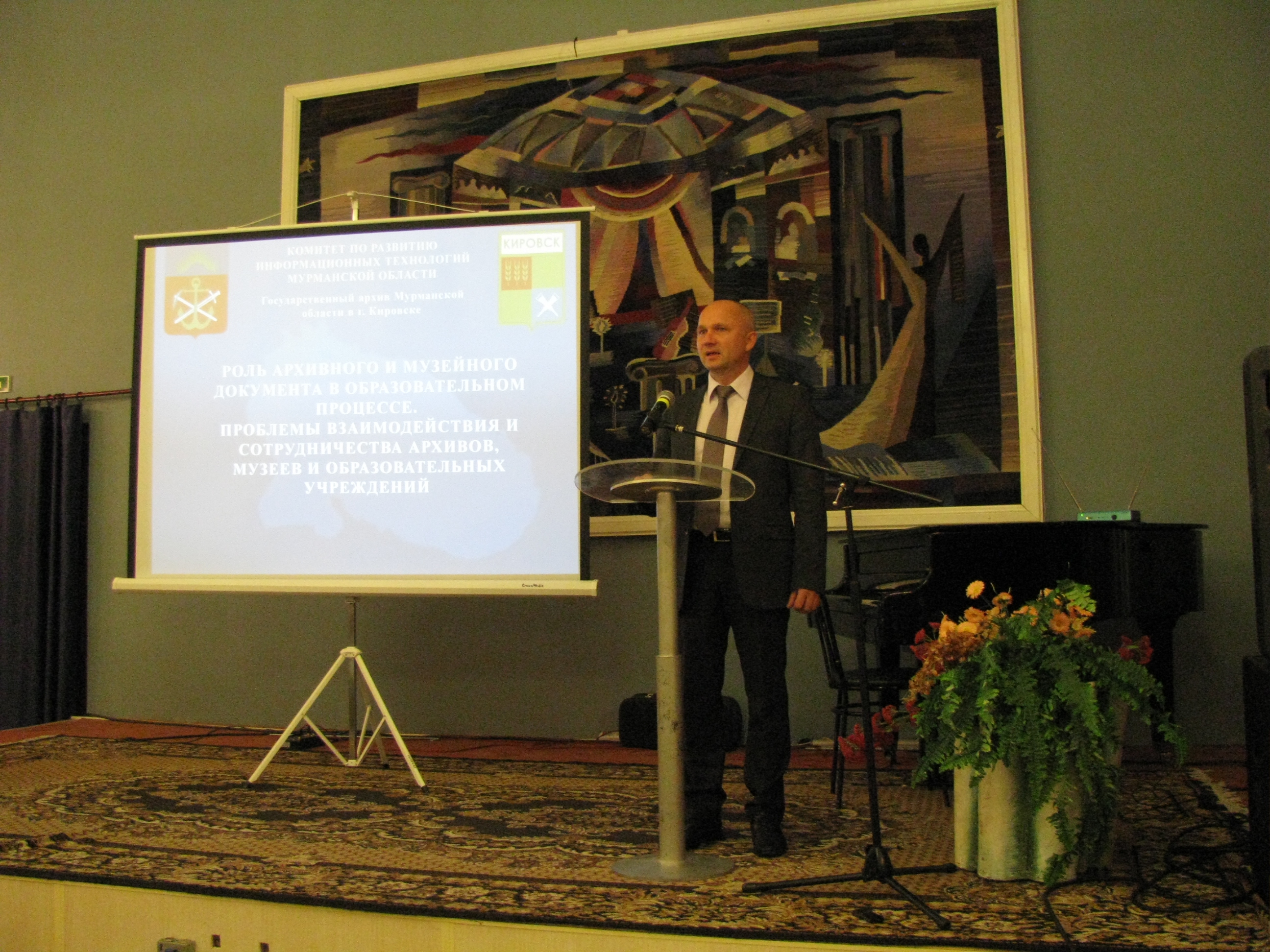 Направления сотрудничества школ с учреждениями культуры и архивами
Научно-методическая помощь в организации непосредственно   учебного процесса
Организация экскурсионной деятельности
Научно-методическая помощь педагогам в организации              поисково-краеведческой деятельности школьников
Экспертиза ученических исследовательских работ
Разработка и реализация совместных образовательных проектов
Формы мероприятий для педагогов
Семинары

 Круглые столы

 Конференции

 Совещания
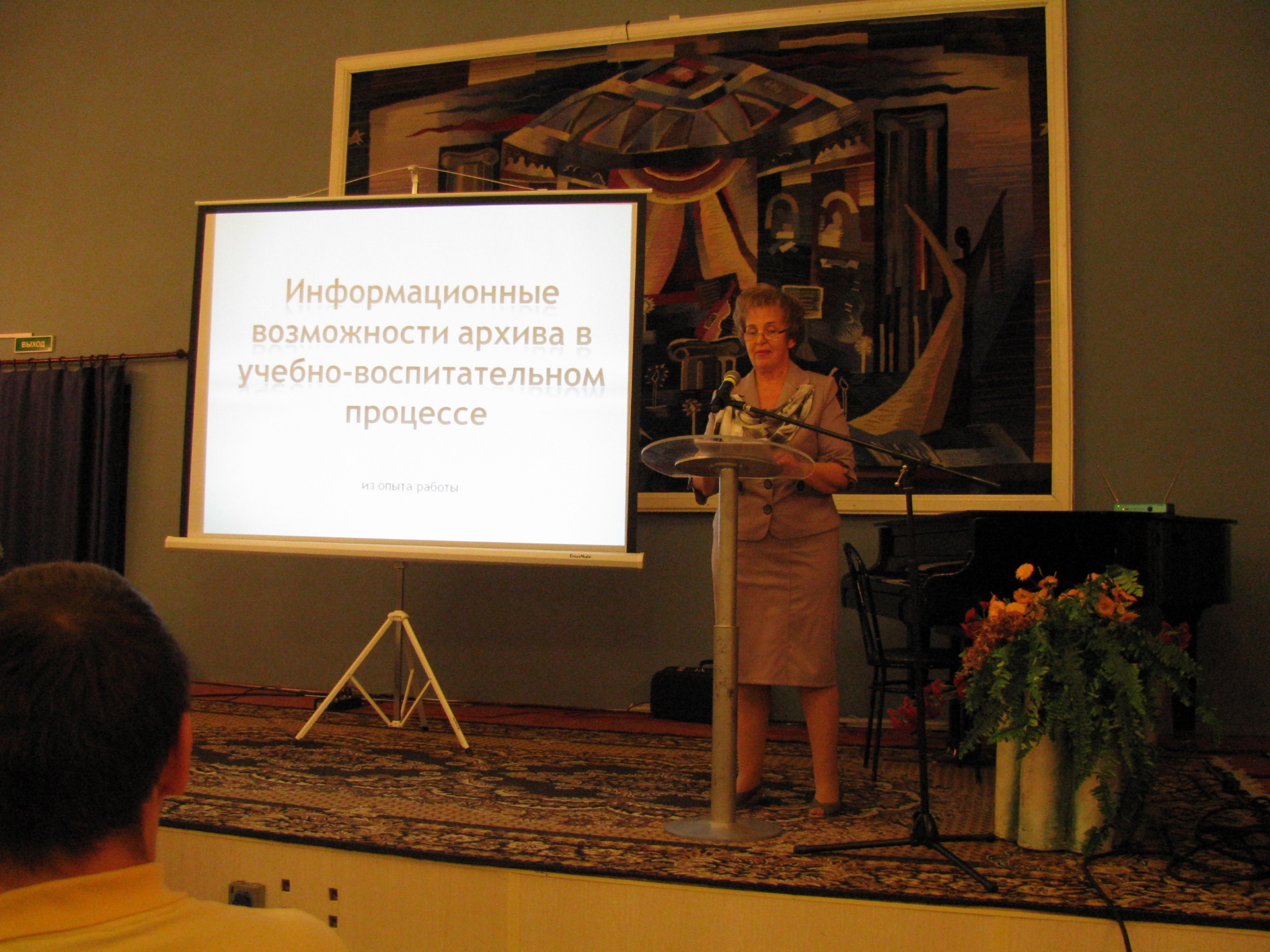 Всероссийский конкурс юношеских работ учащихся средних учебных заведений «Юный архивист»
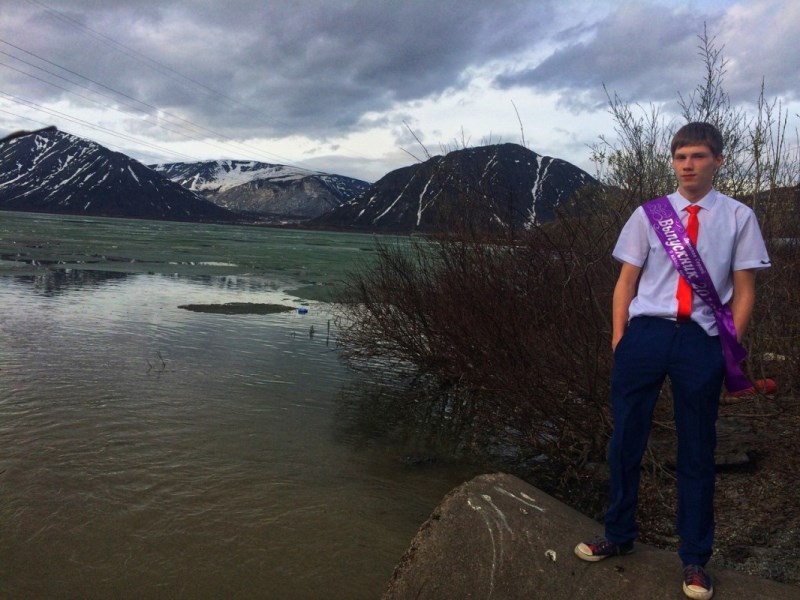 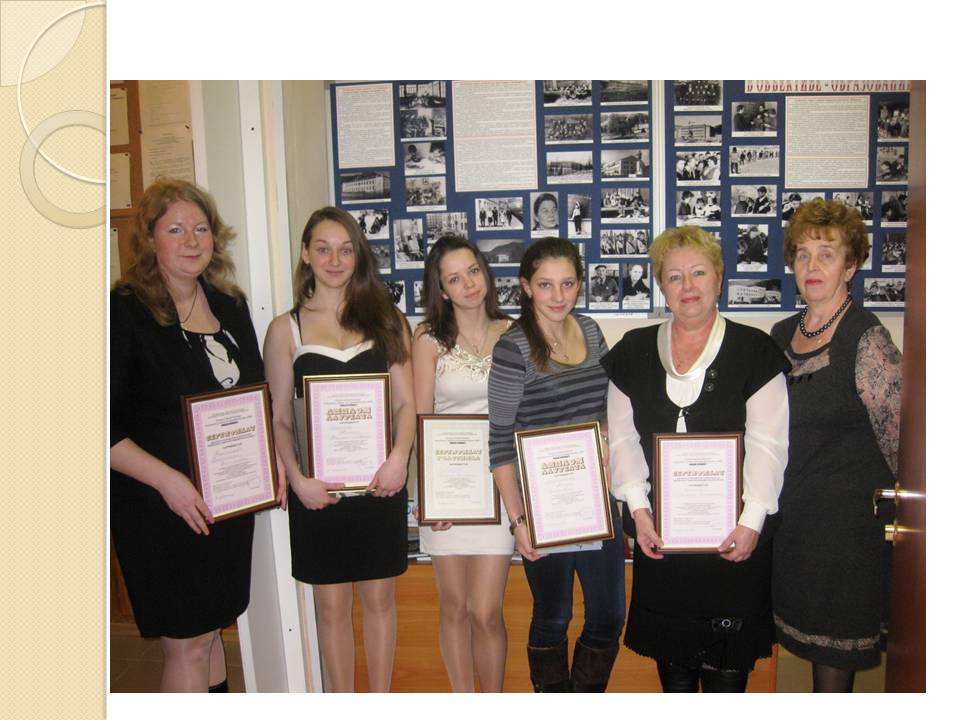 Лауреаты конкурса 2012 года 
со своими учителями
Сергей Потапов - лауреат конкурса 2018 г.
Полина Акилбаева - лауреат конкурса 2019 г.
Архивисты в составе членов жюри
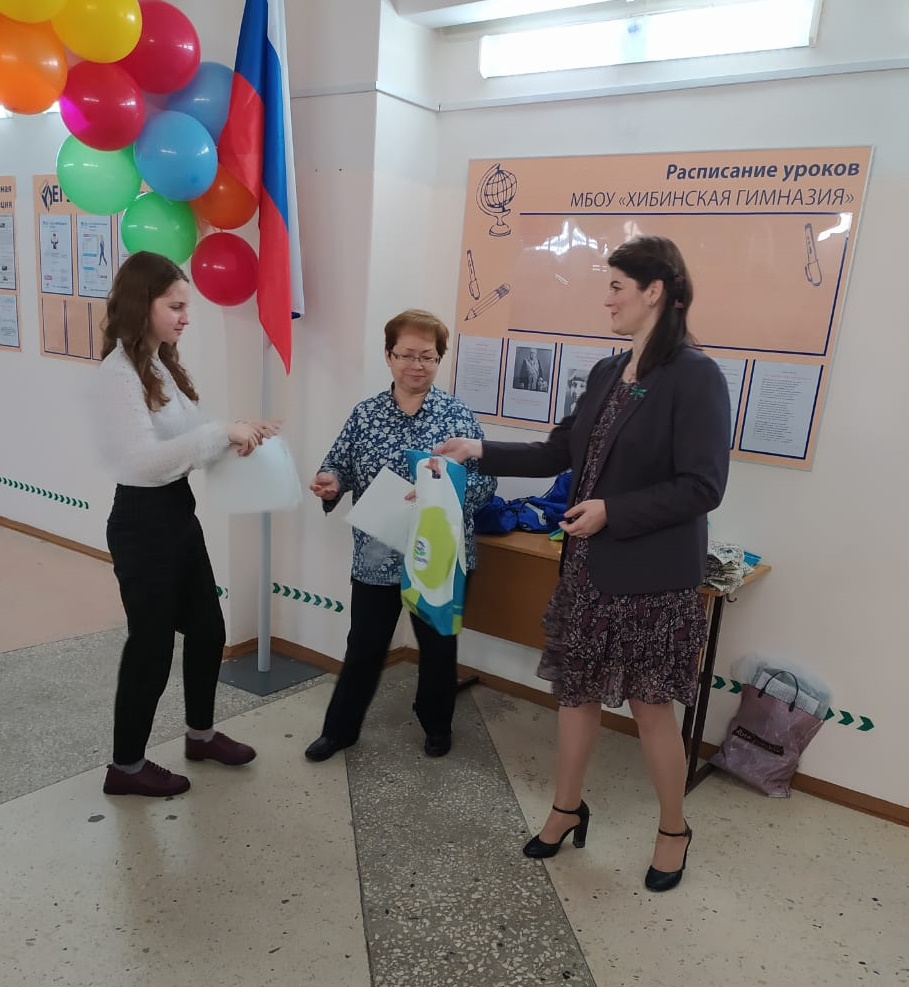 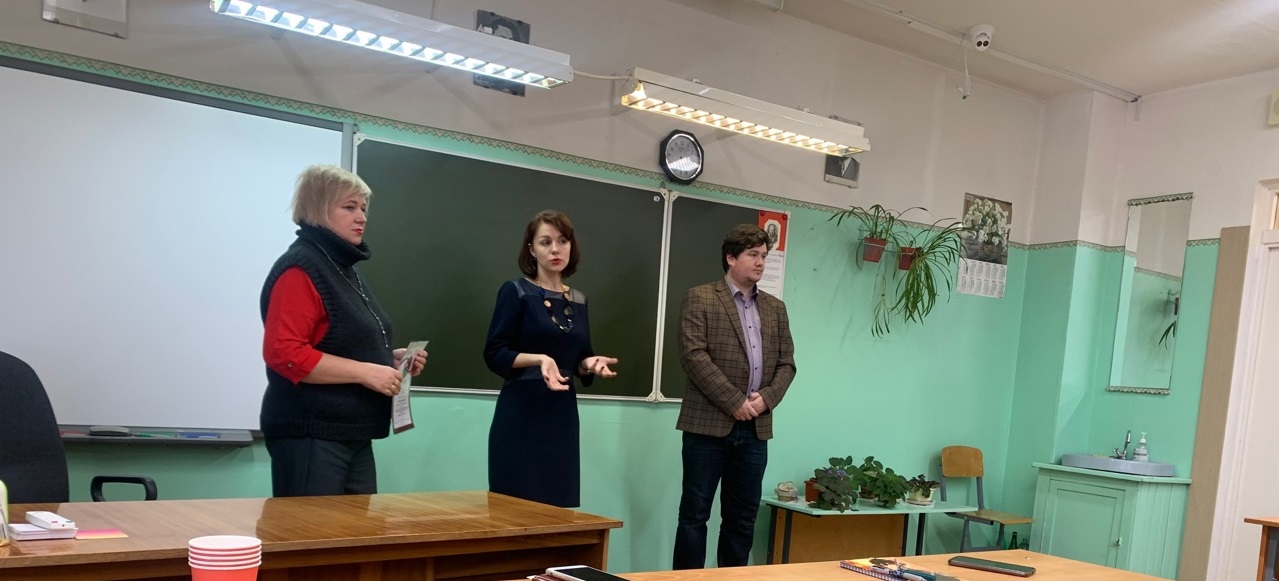 Научно-практическая конференция для школьников «Шаг в будущее»

Научно-практическая конференция «Молодые исследователи Хибин»

Учебно-практическая конференция младших школьников «Я познаю мир»

Интеллектуальный турнир «Полярный Голливуд»
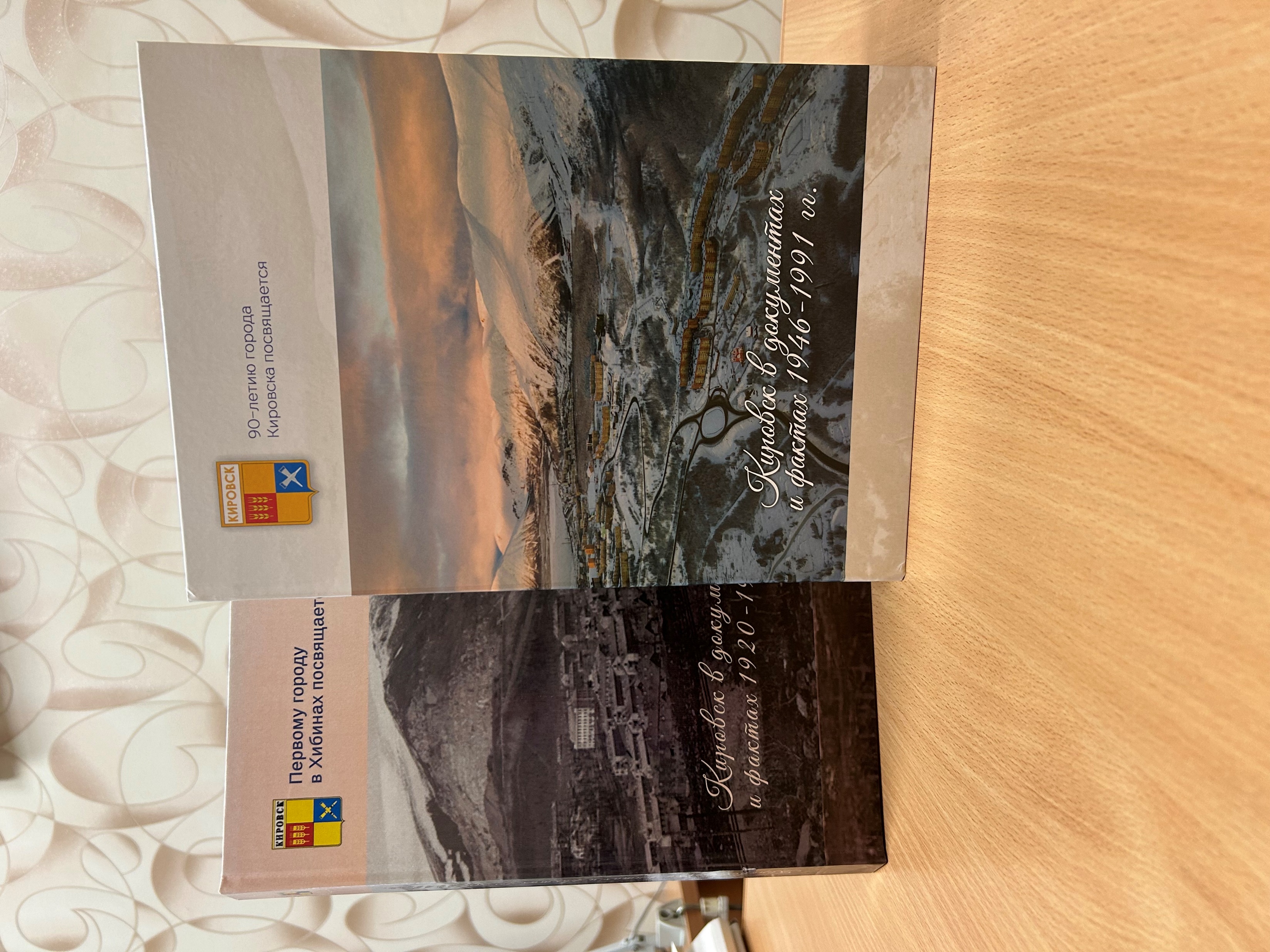 2023 год Год педагога и наставника
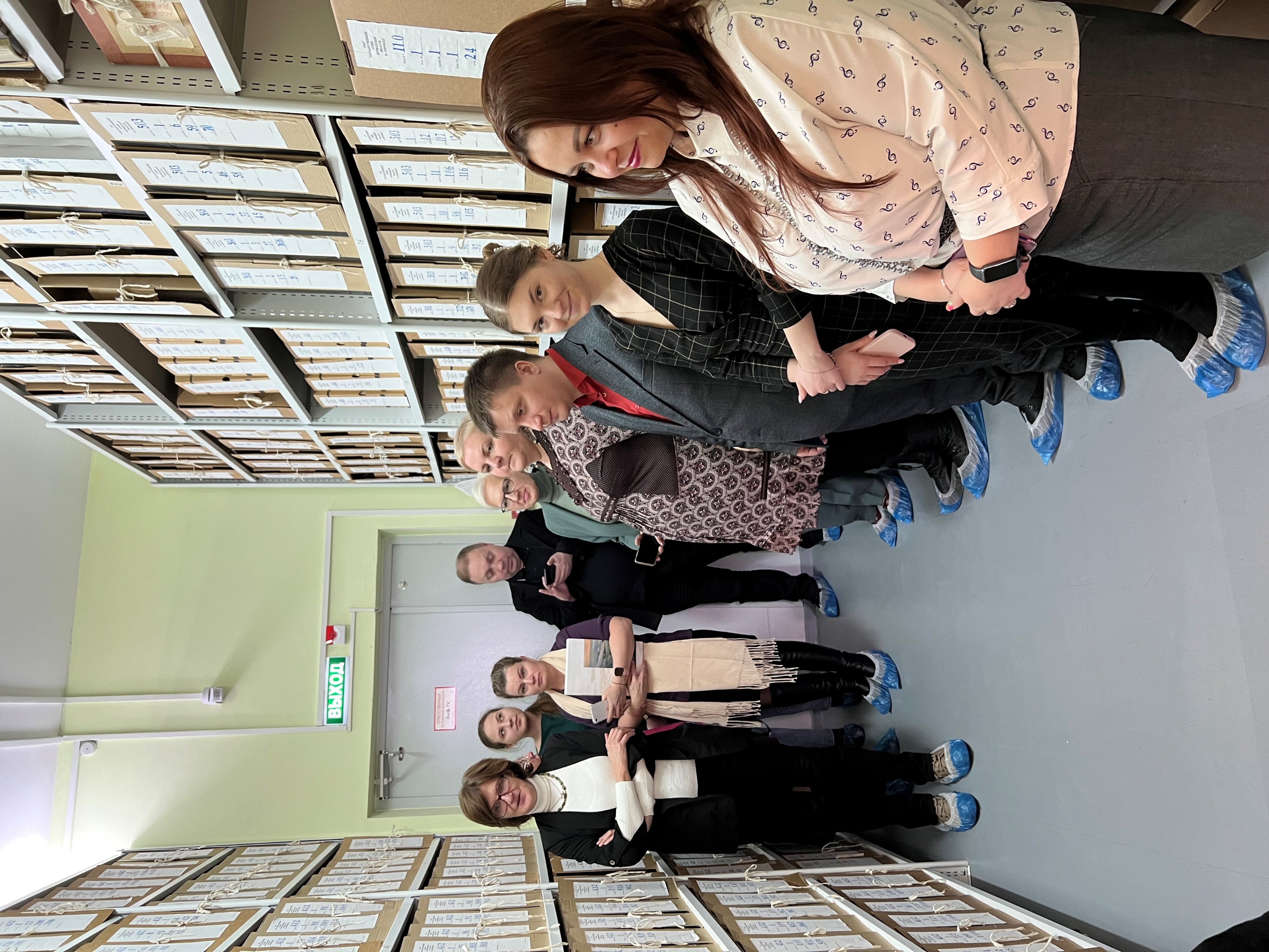 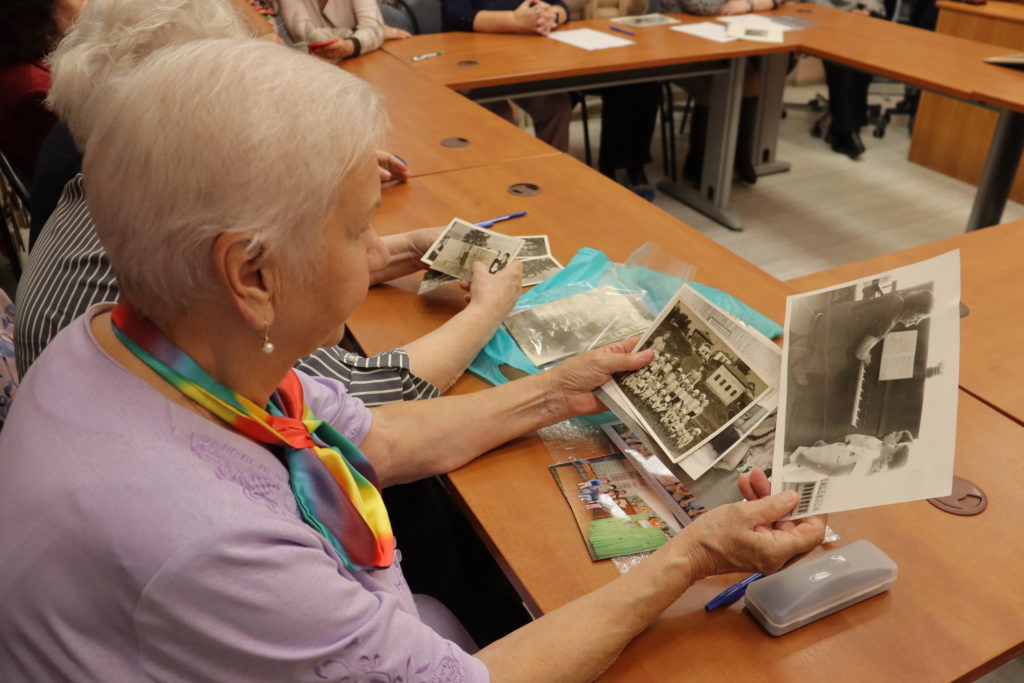 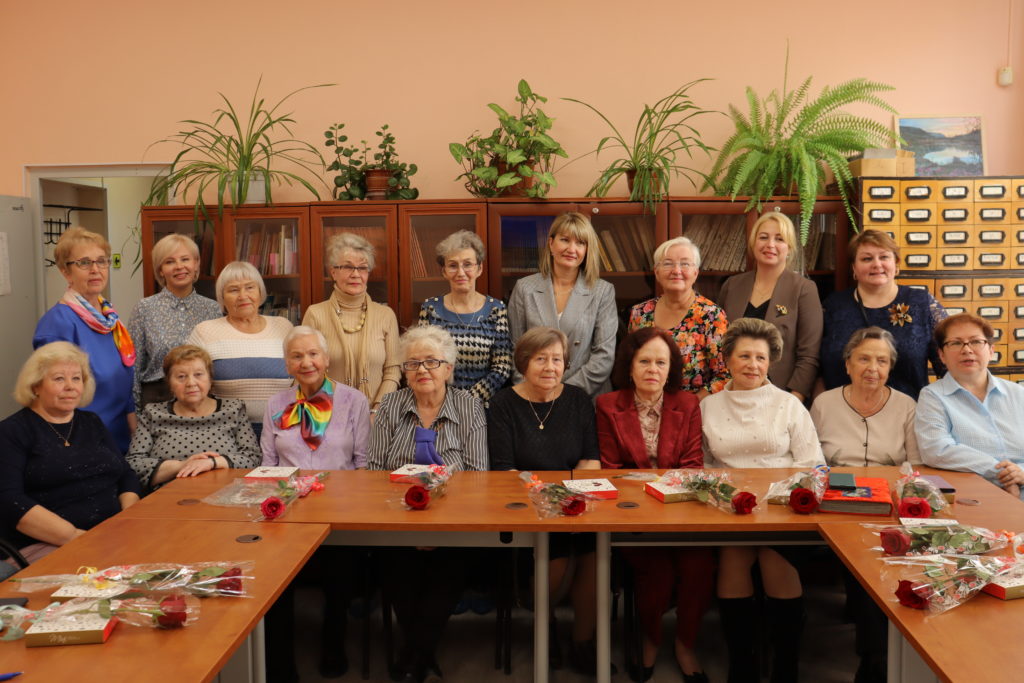 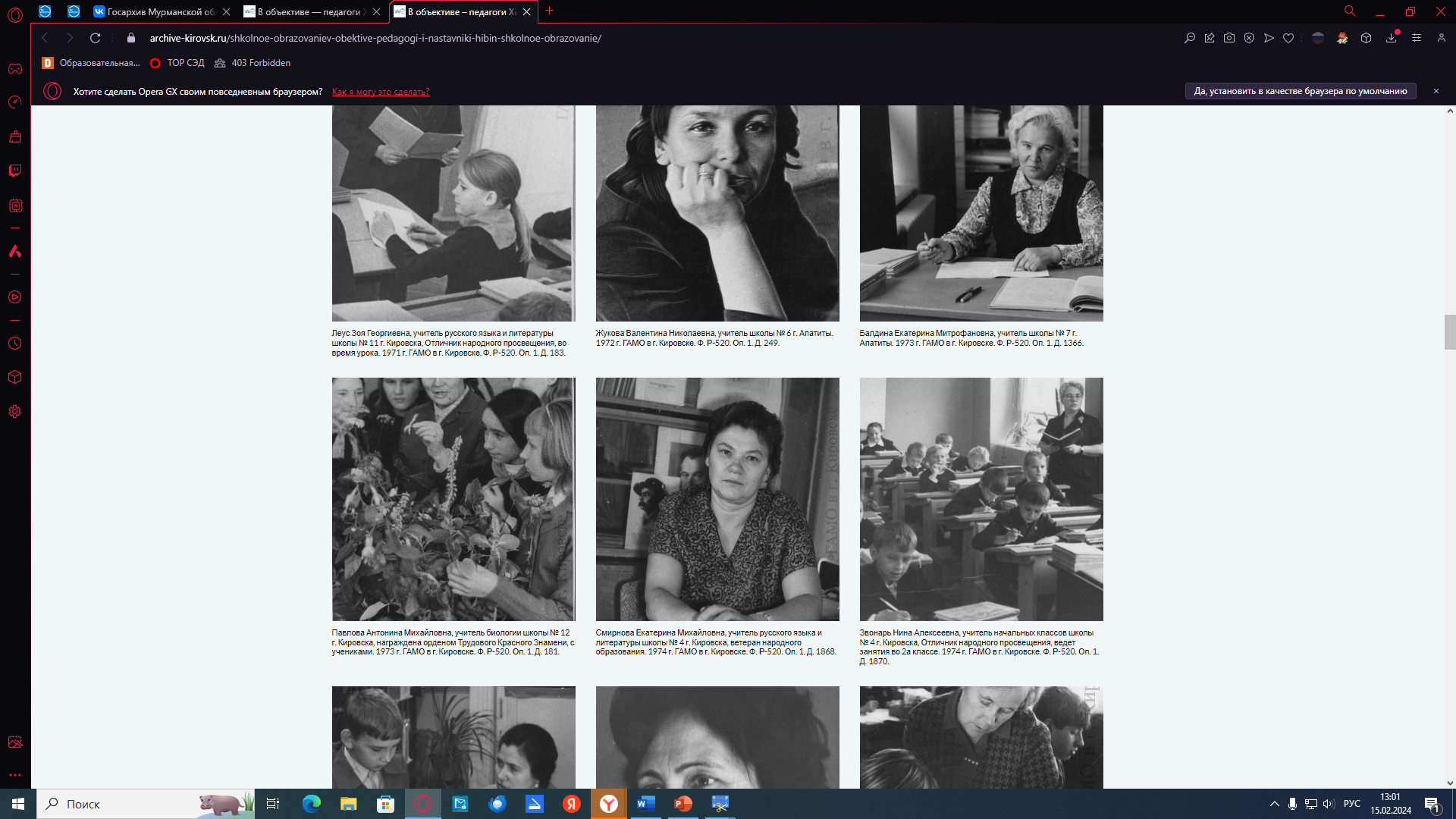 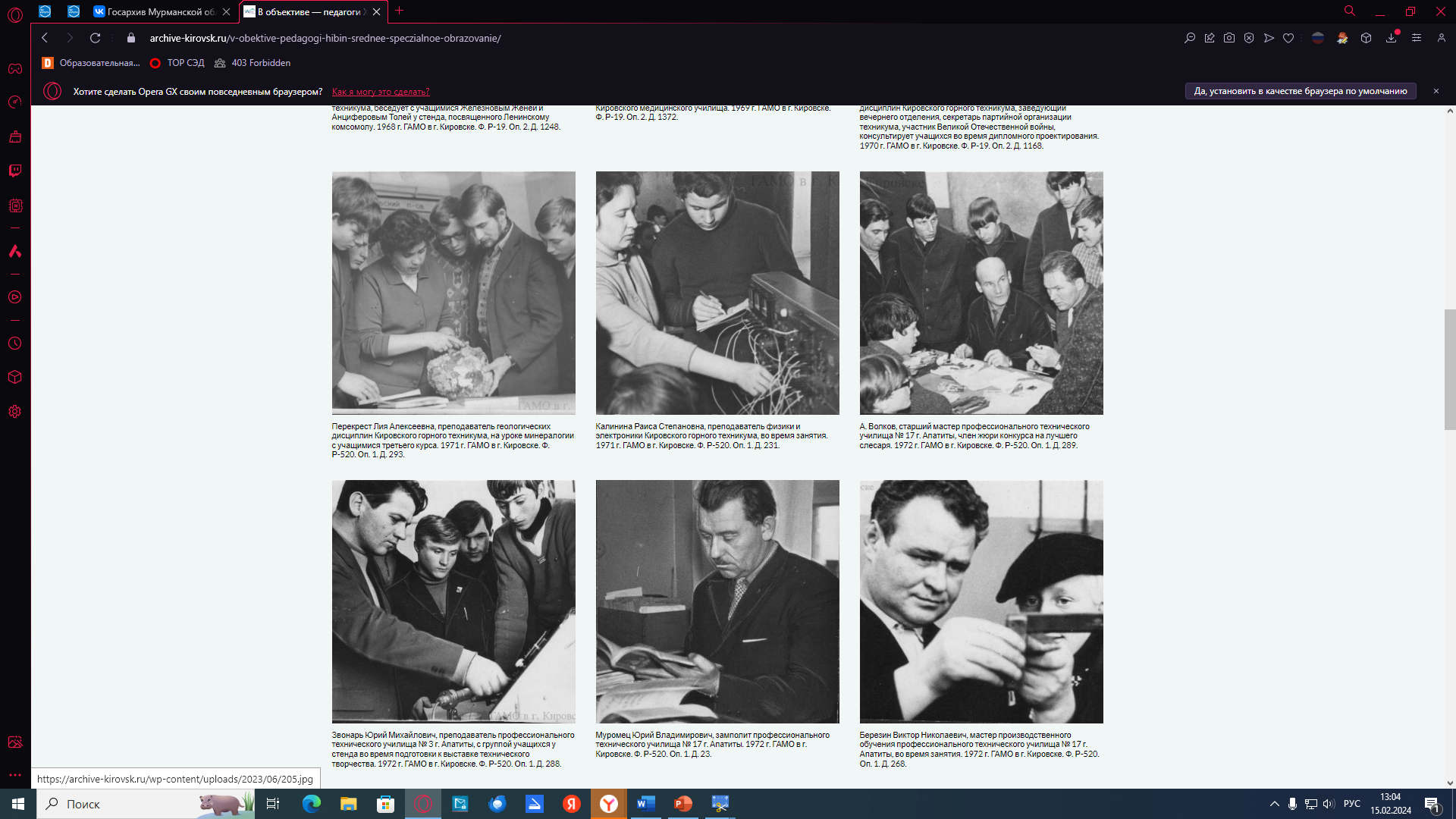 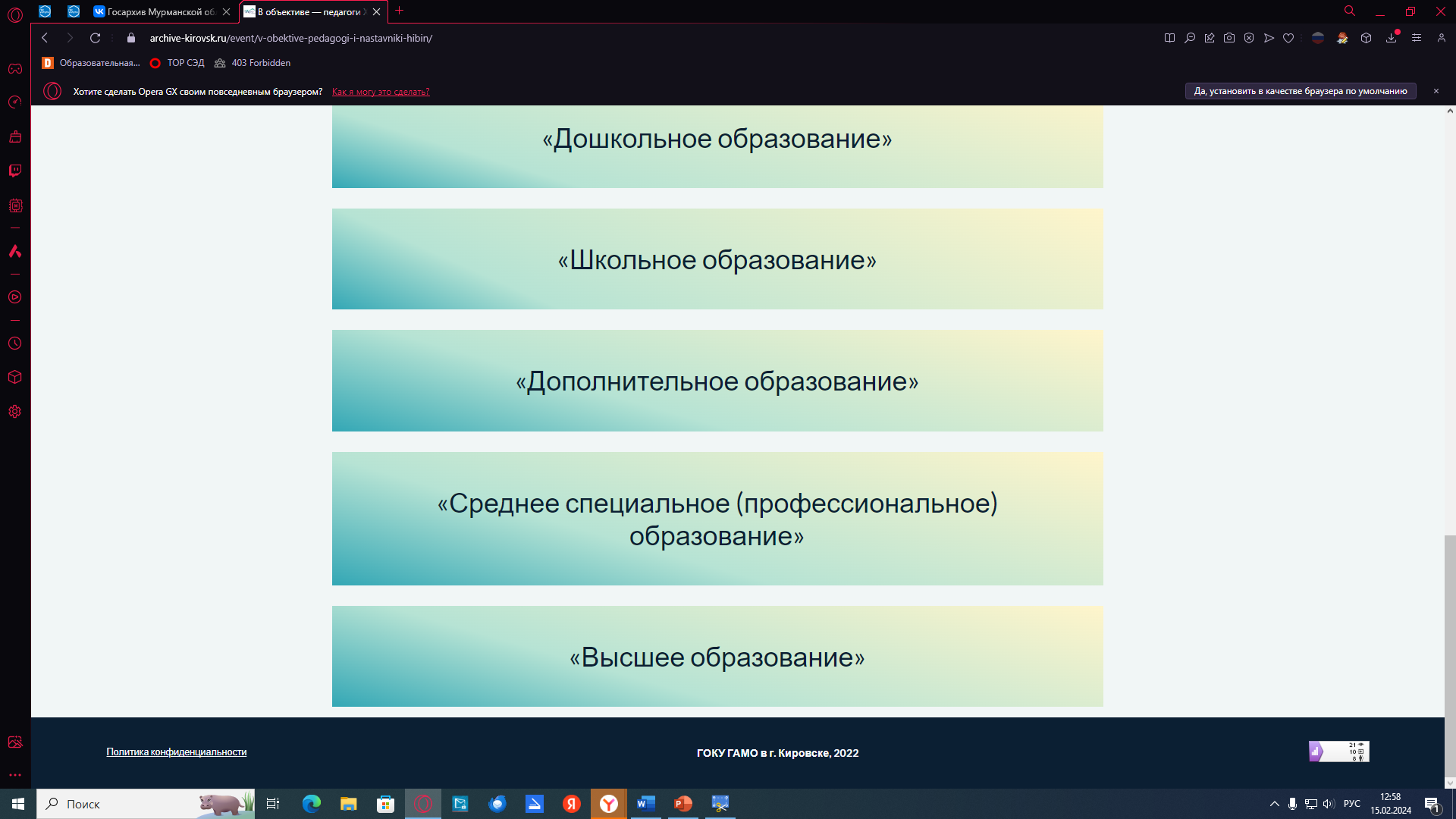 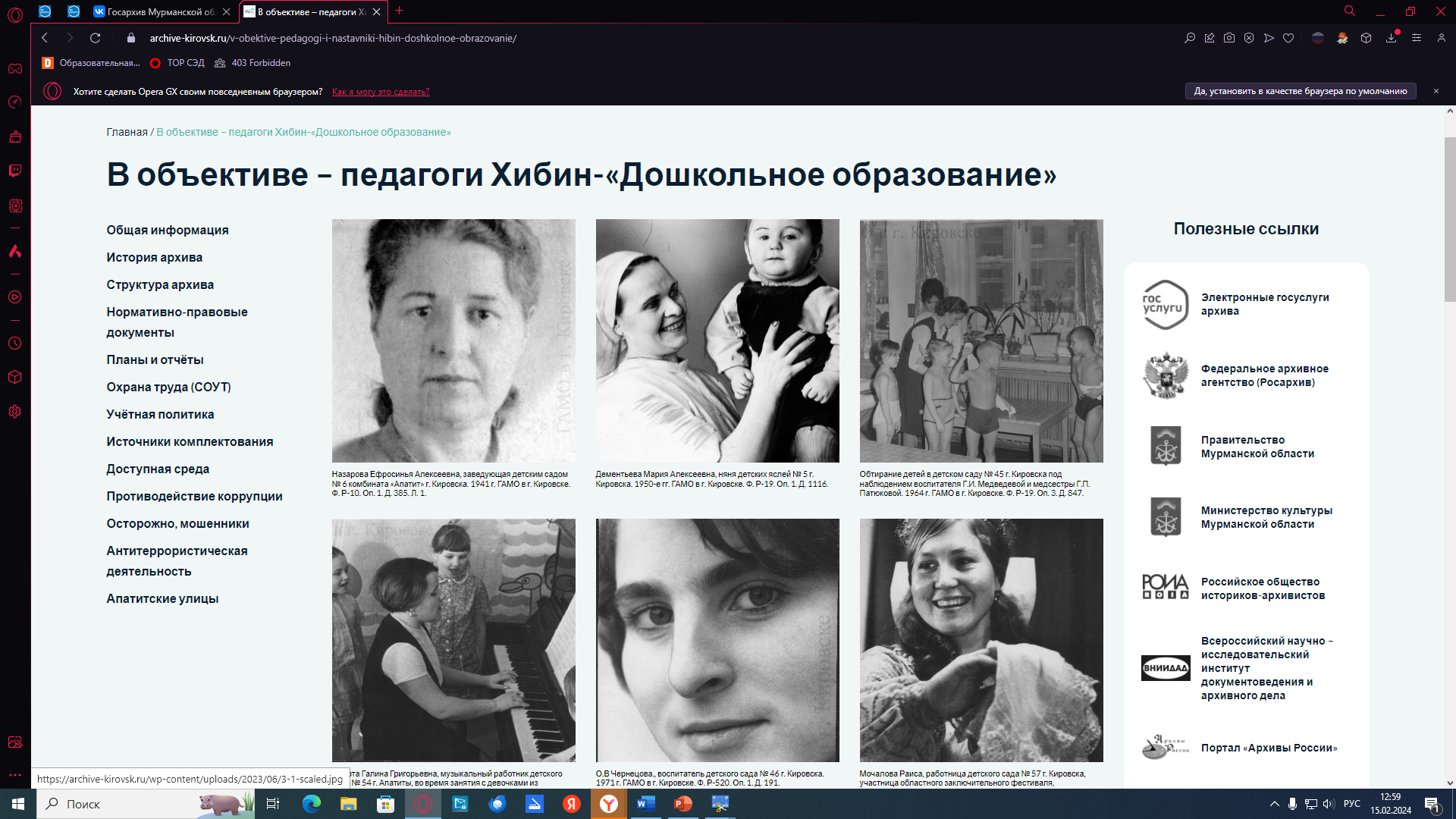 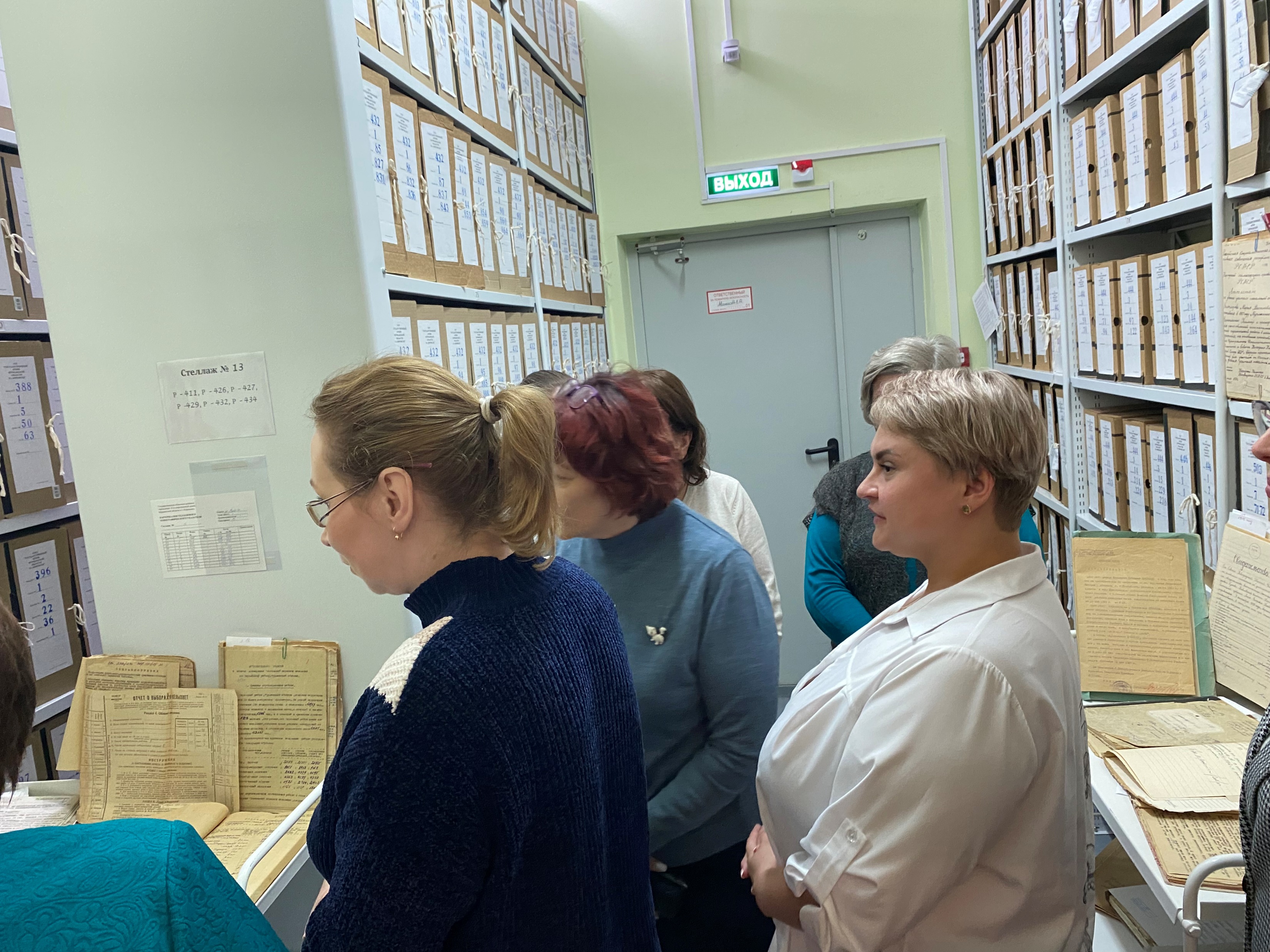 Выездное заседание методического объединения учителей-историков г. Апатиты
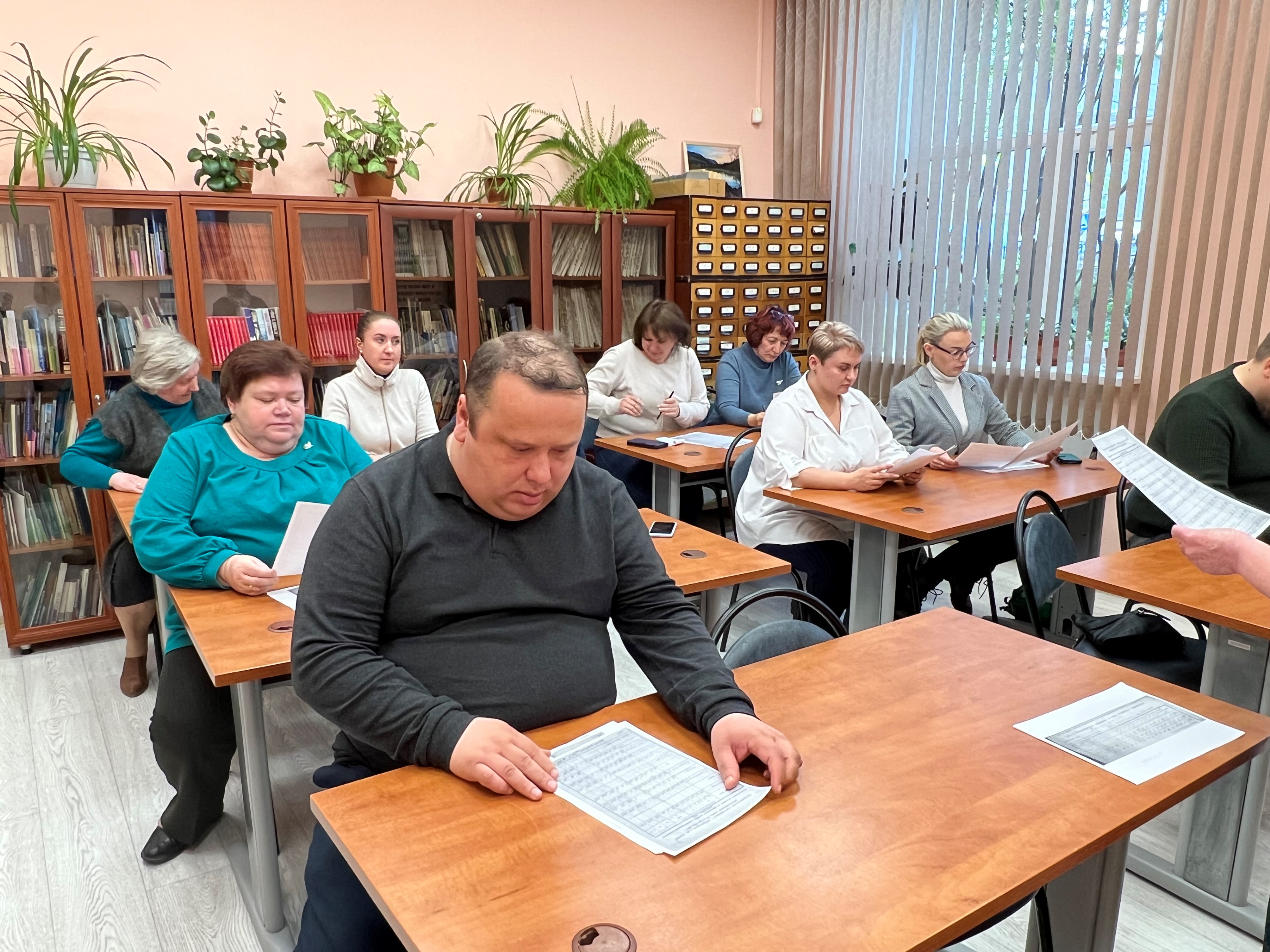 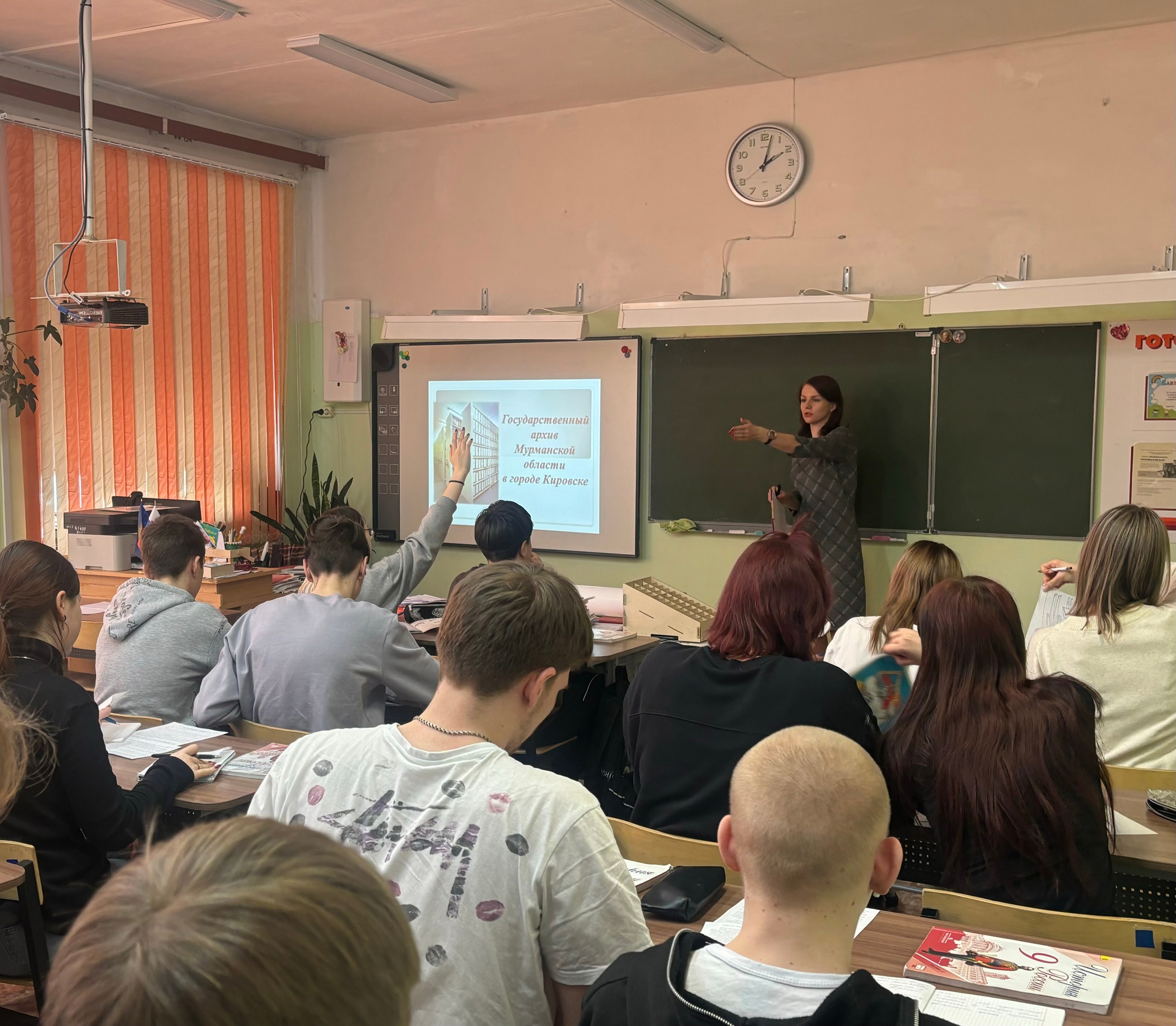 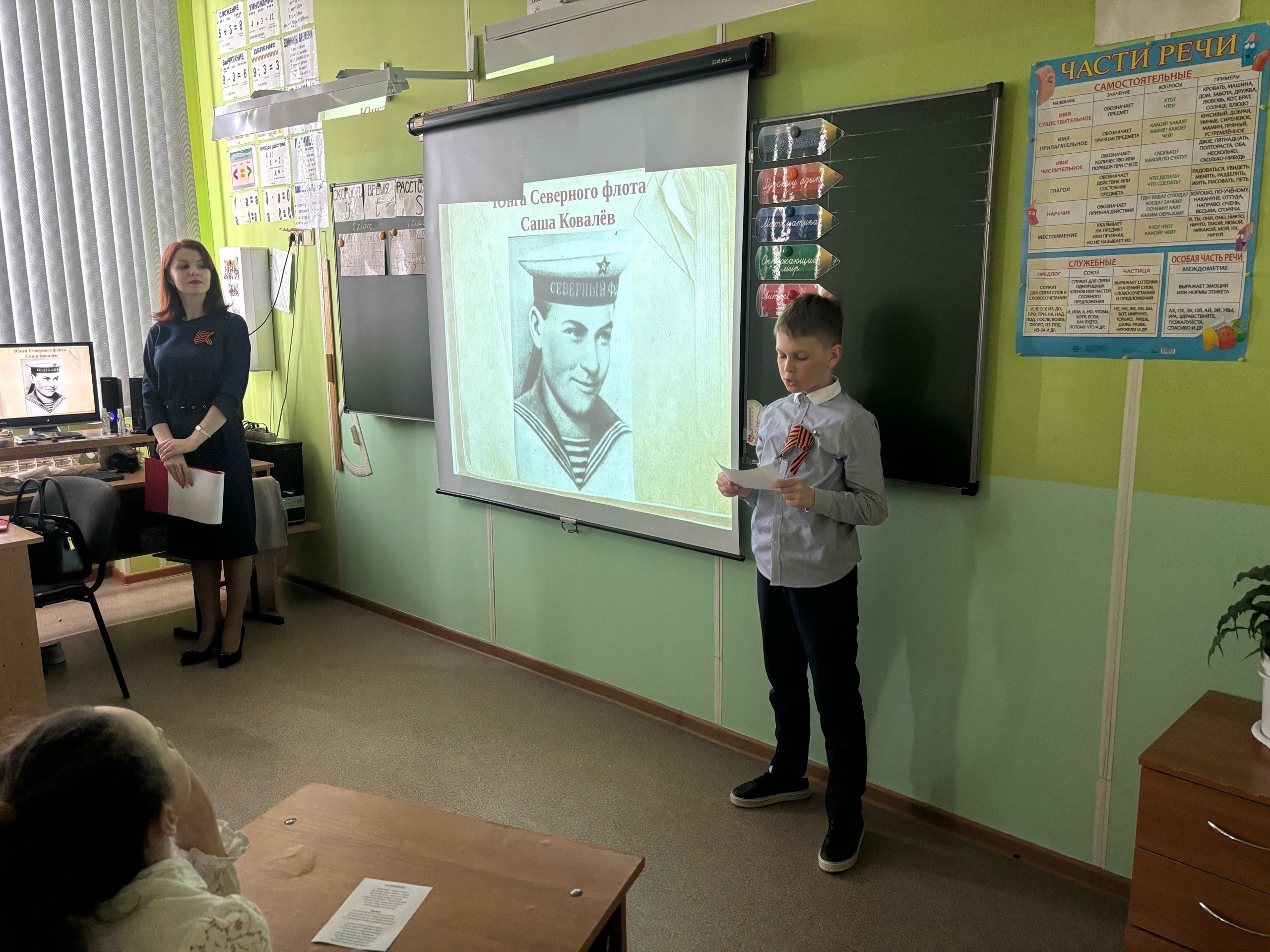 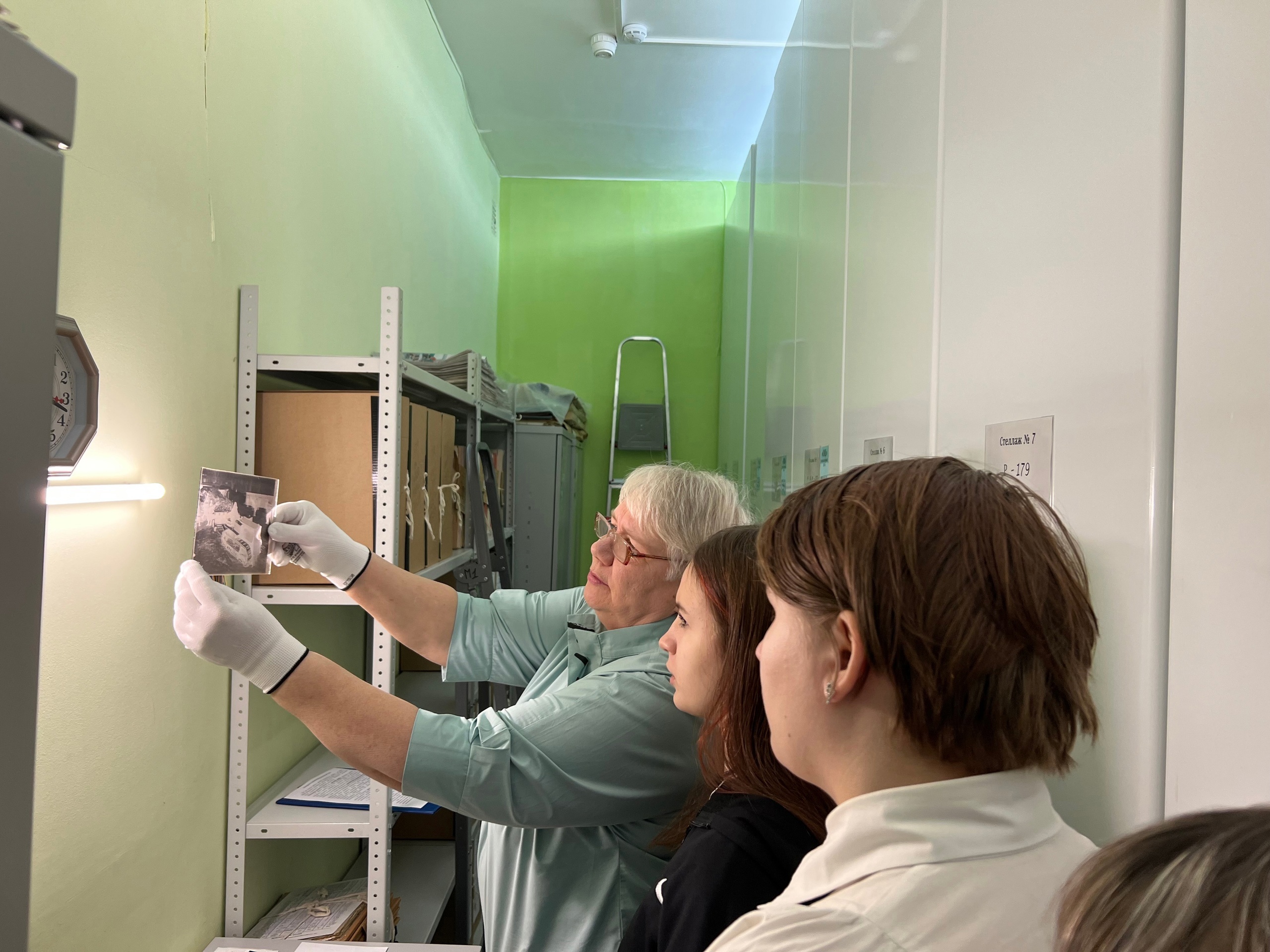 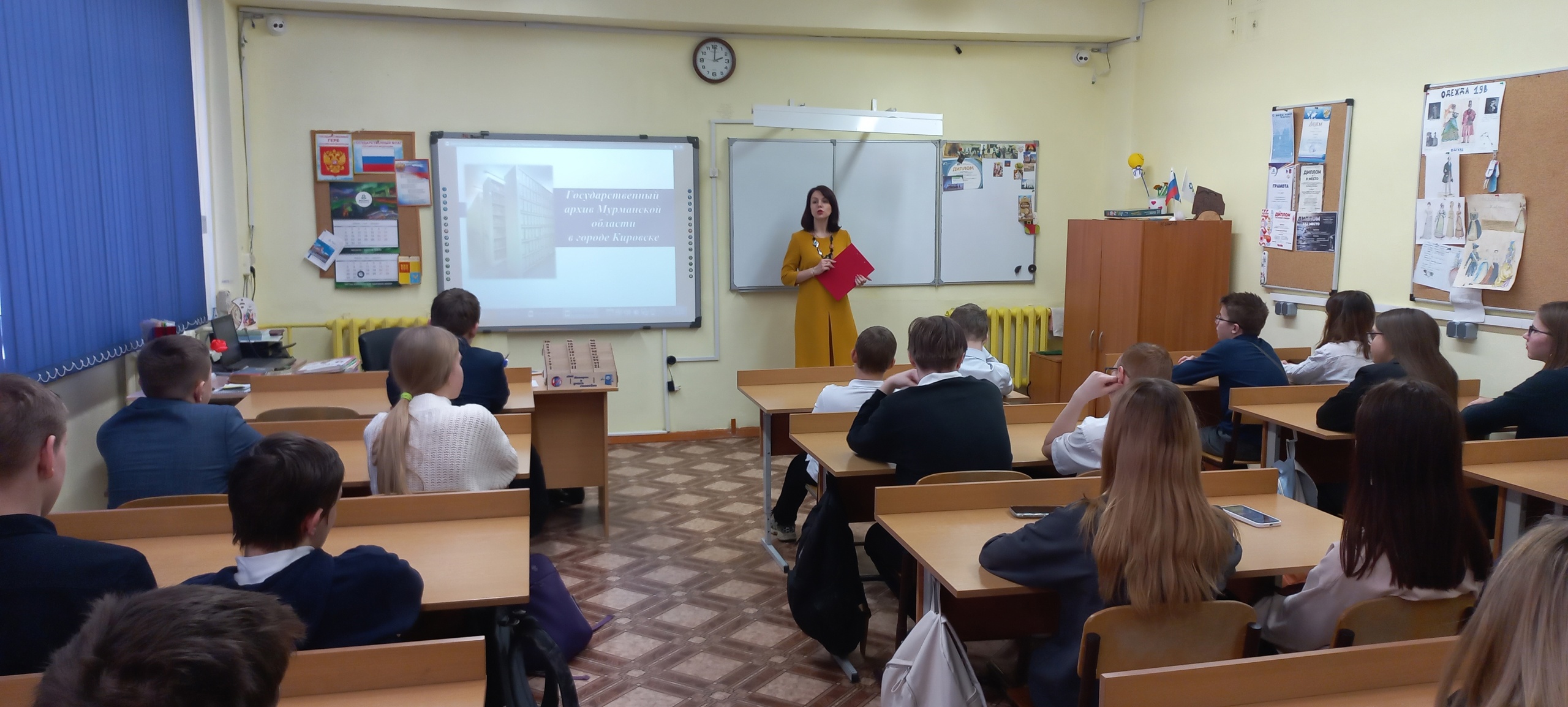 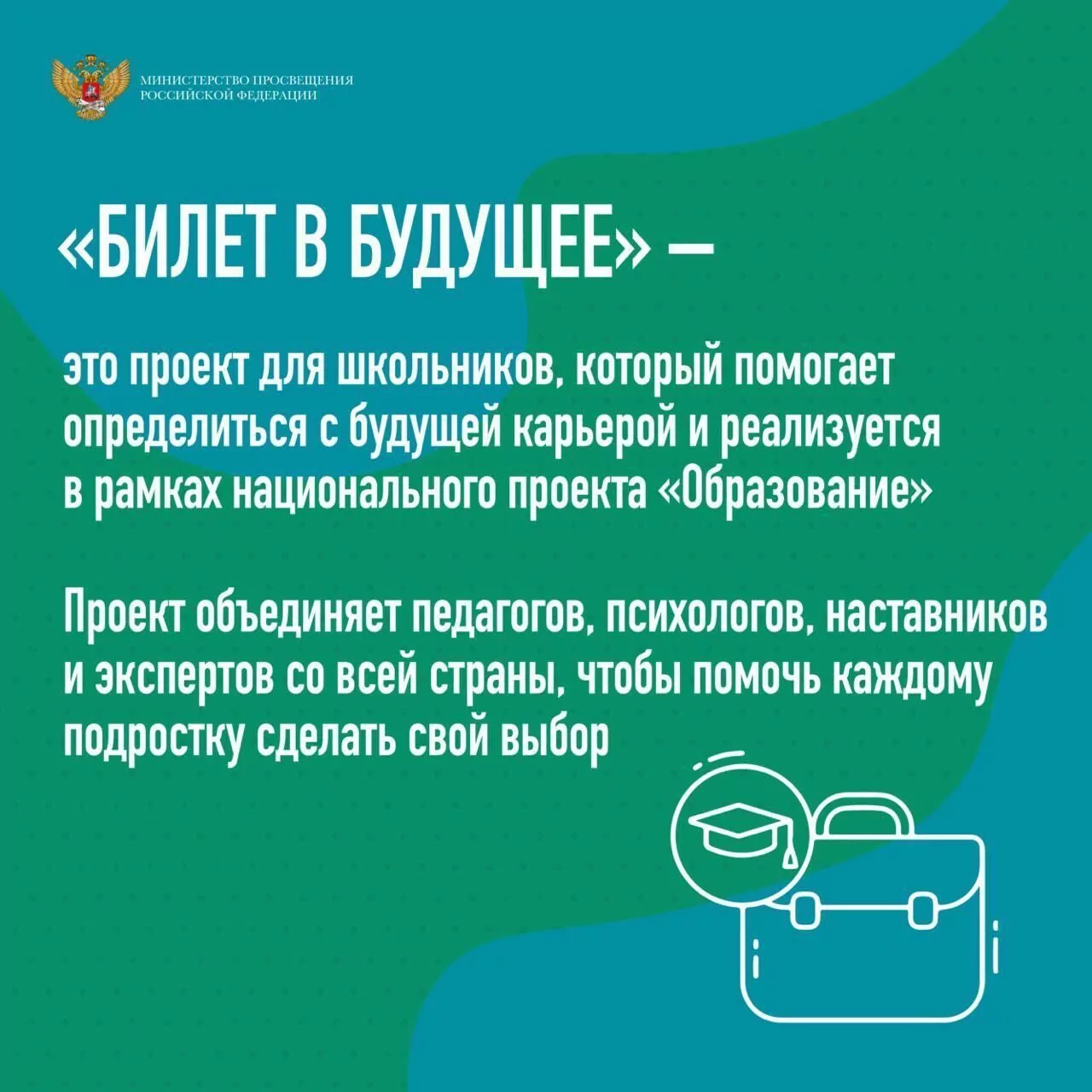 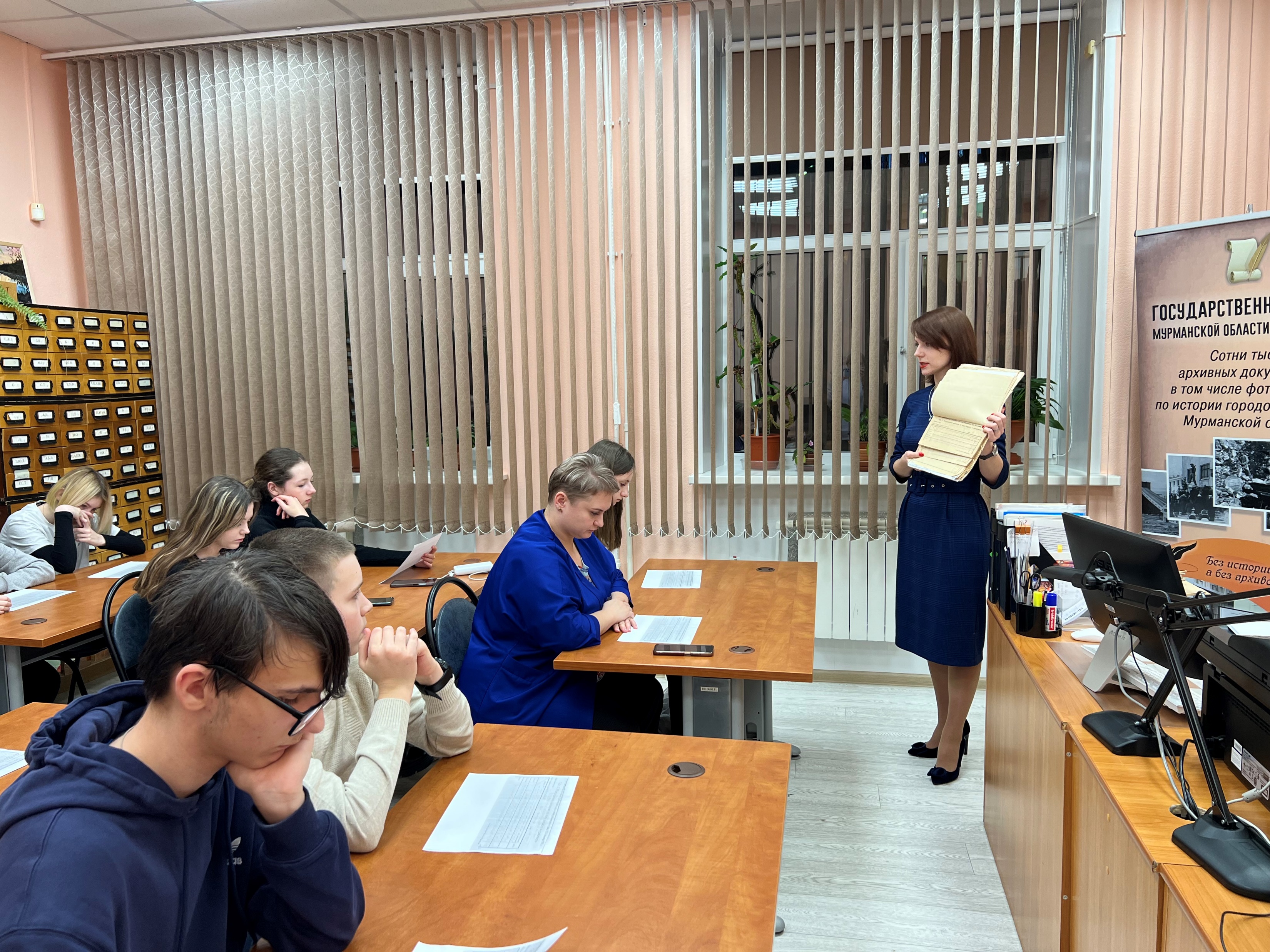 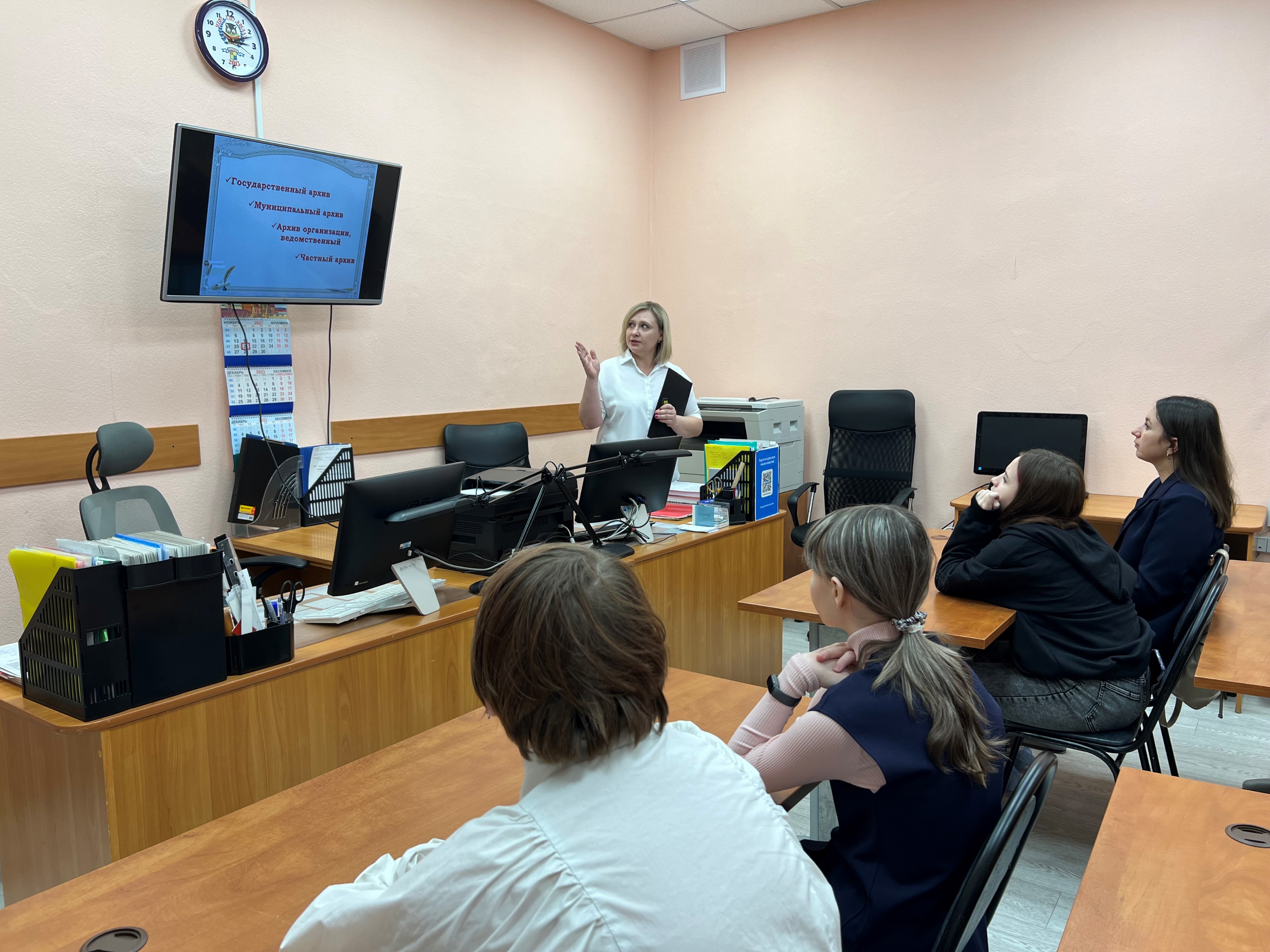 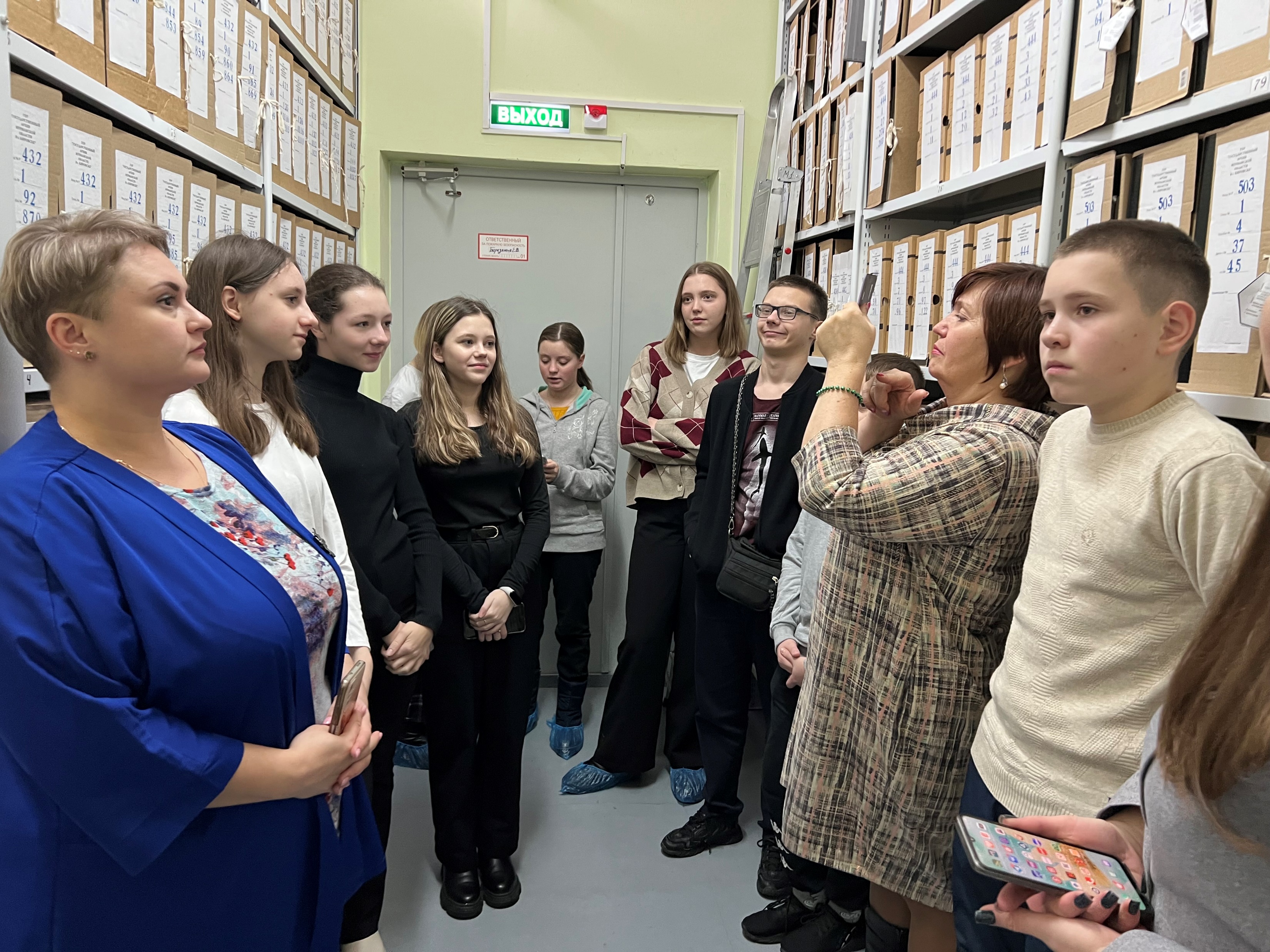 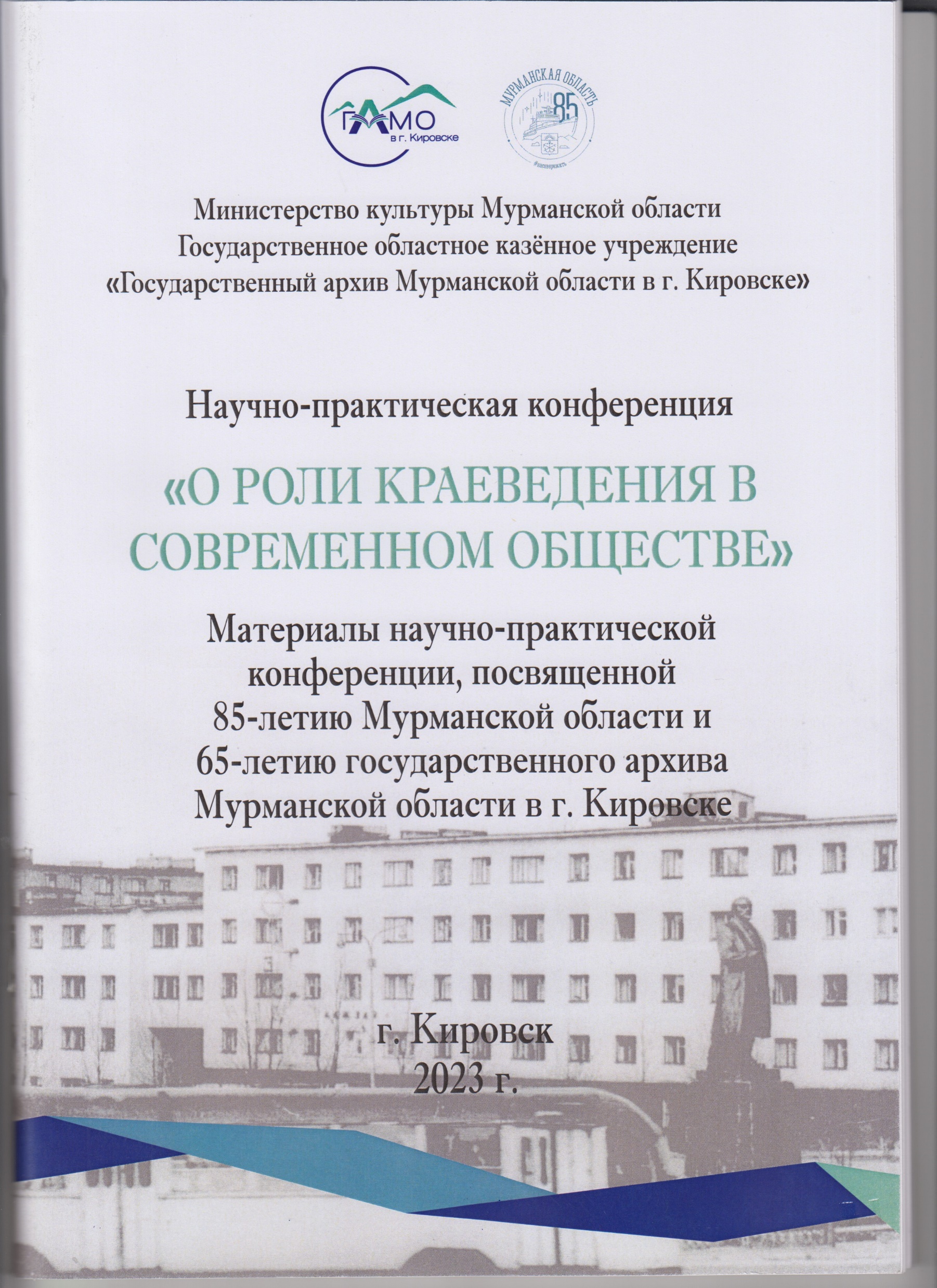 20.10.2023
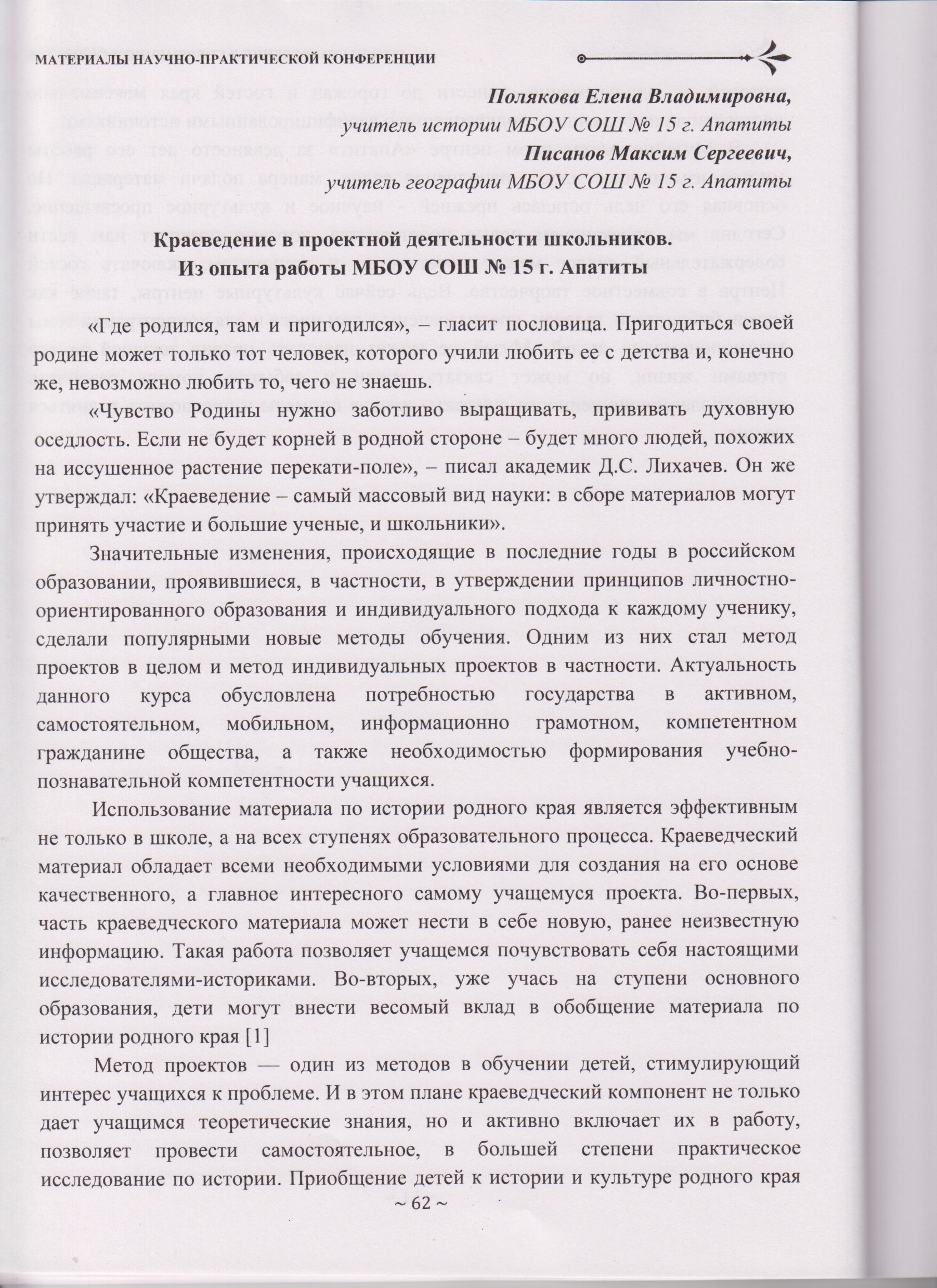 Спасибо за внимание!